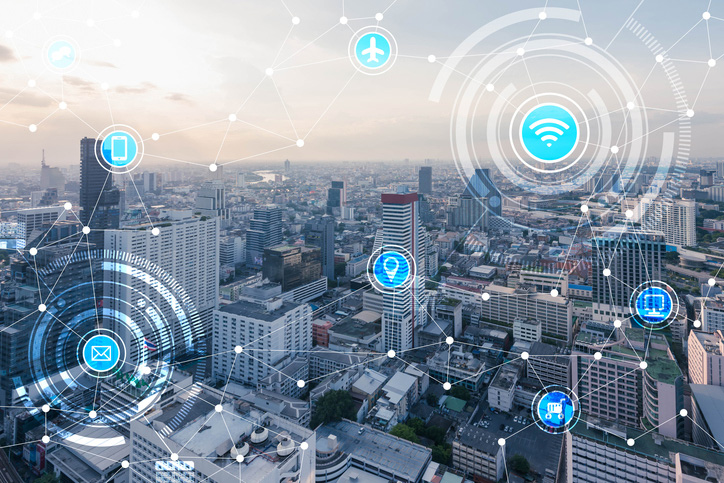 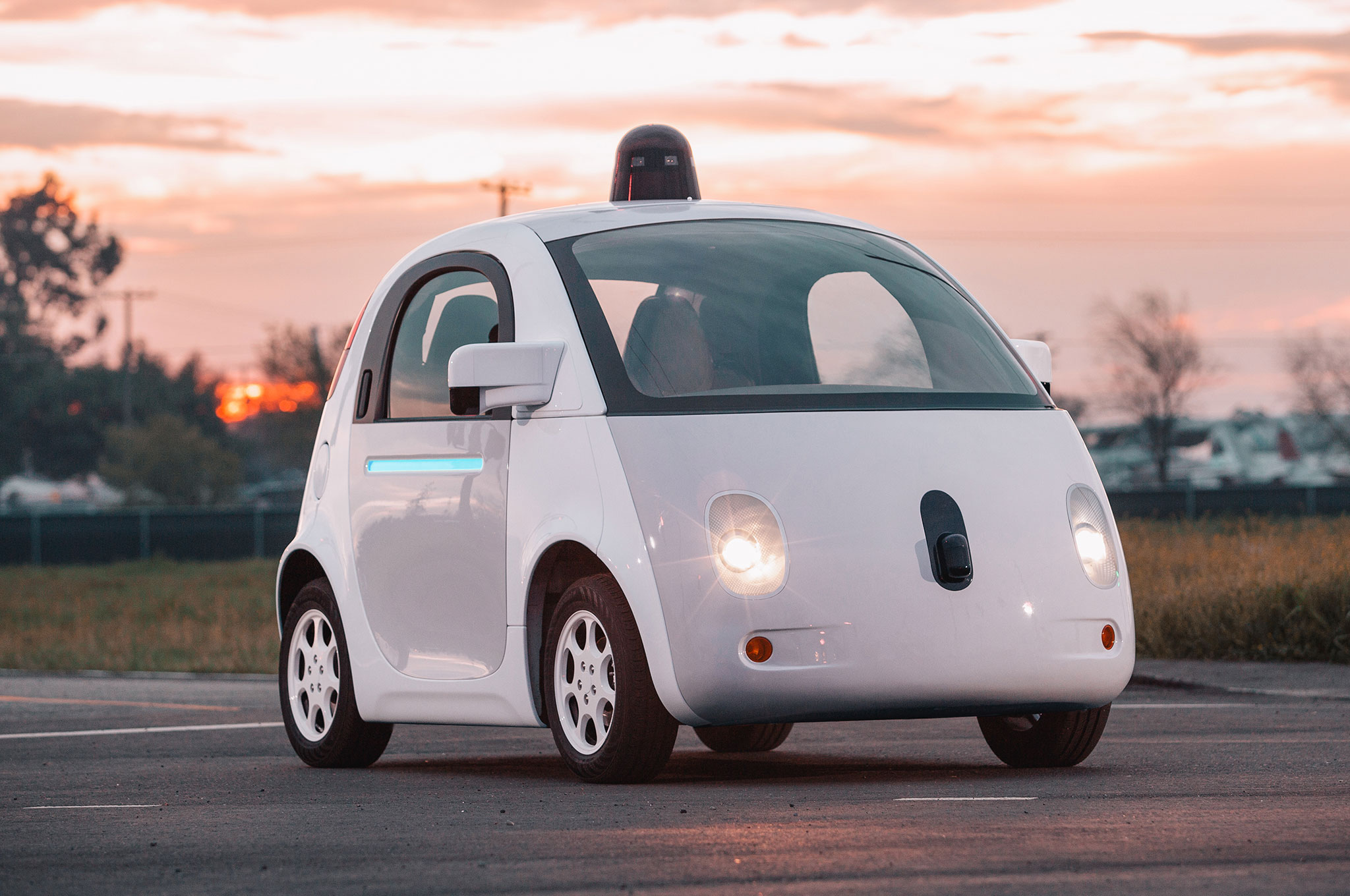 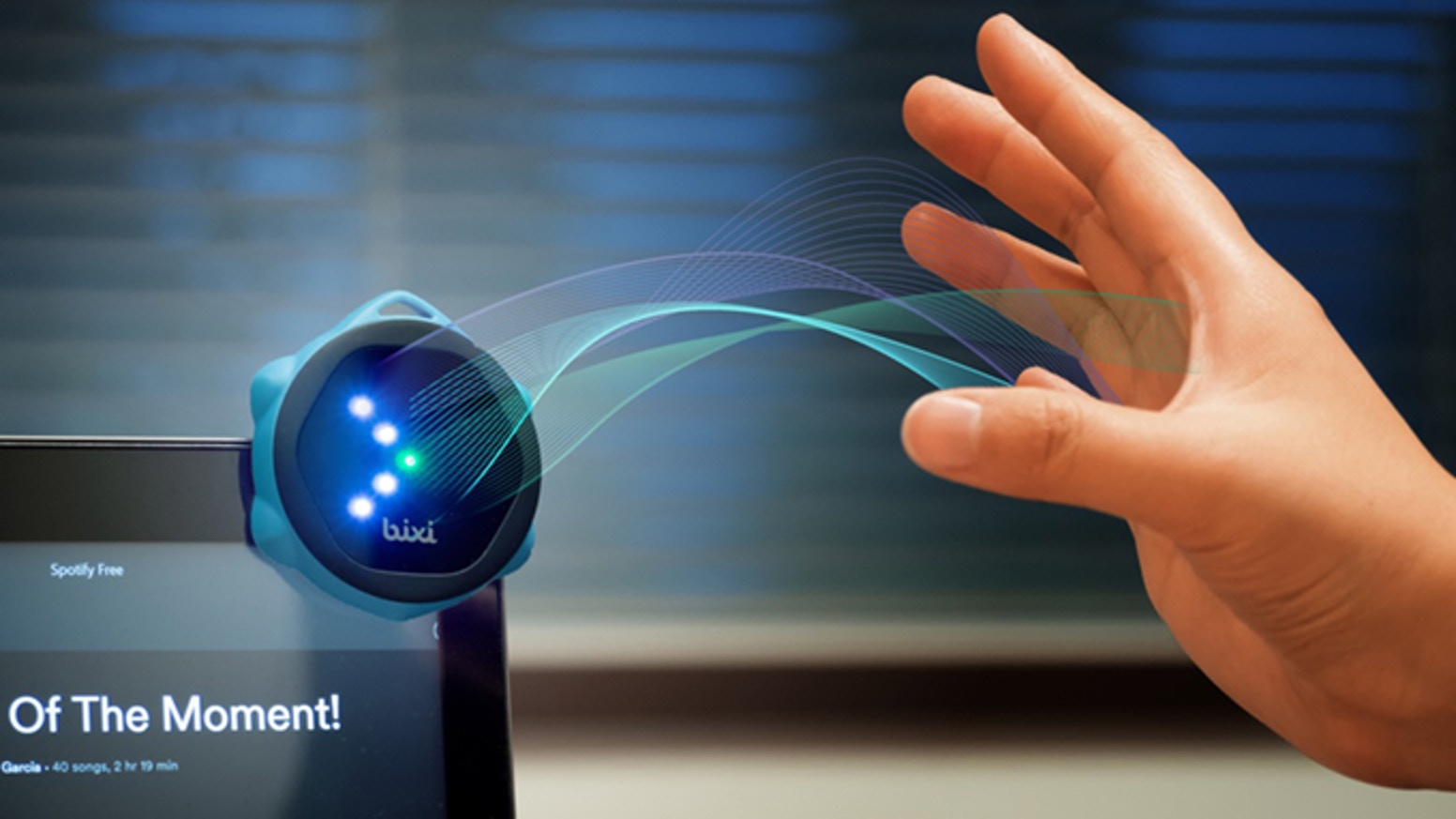 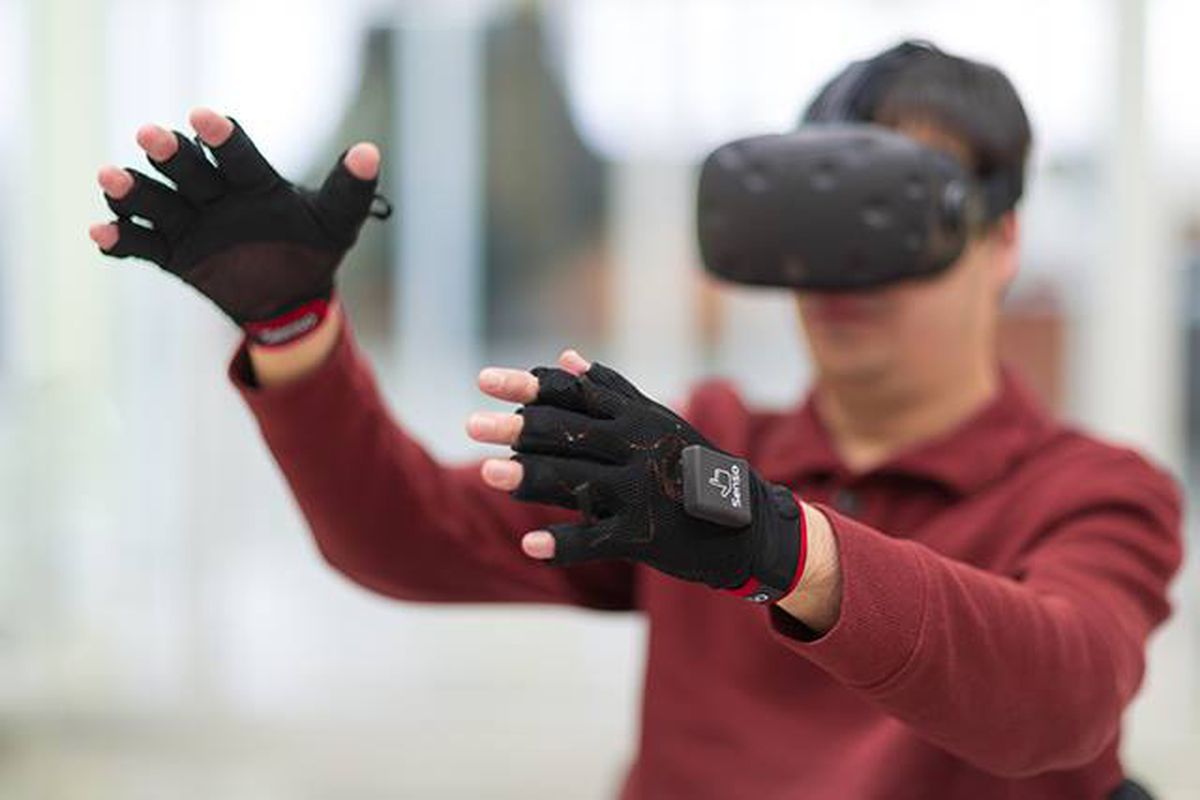 Wireless and Mobile Systems
for the IoT
CMSC 818W : Fall 2019
Lecture 3.3: Sensor Array
Nirupam Roy
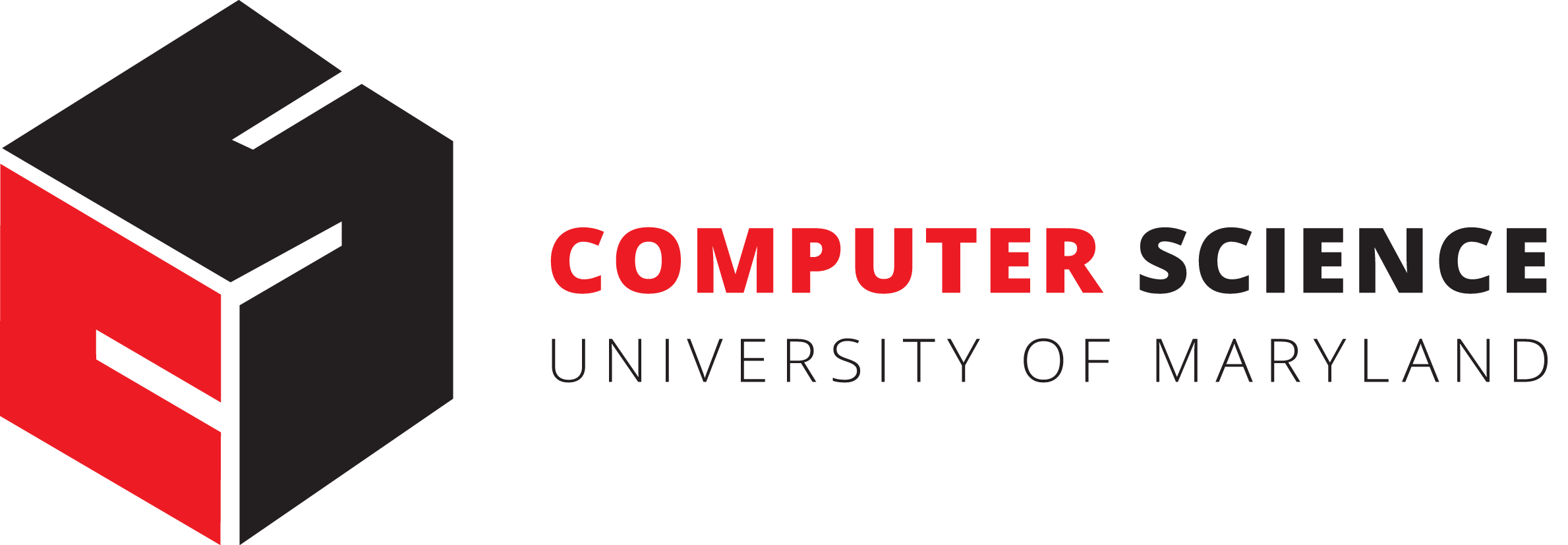 M-W 2:00-3:15pm
CSI 1122
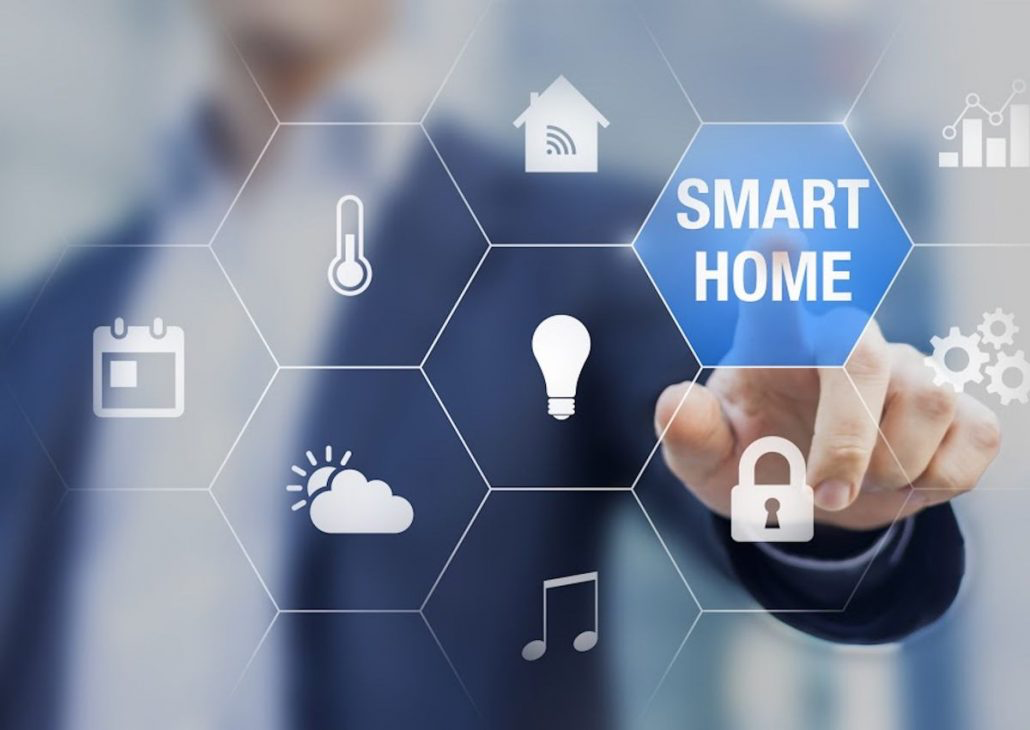 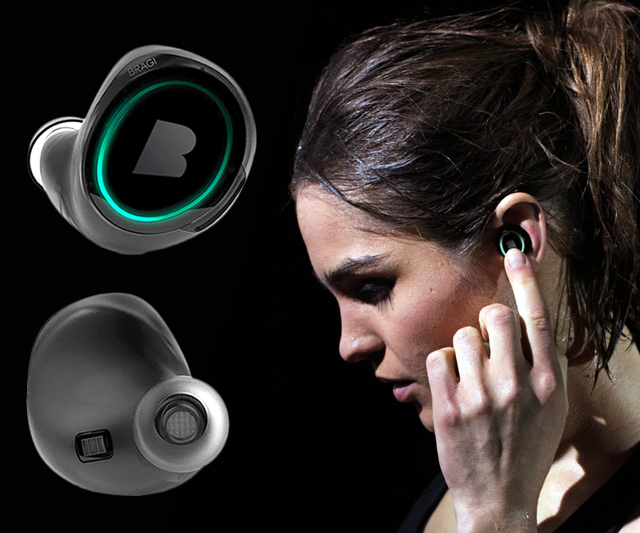 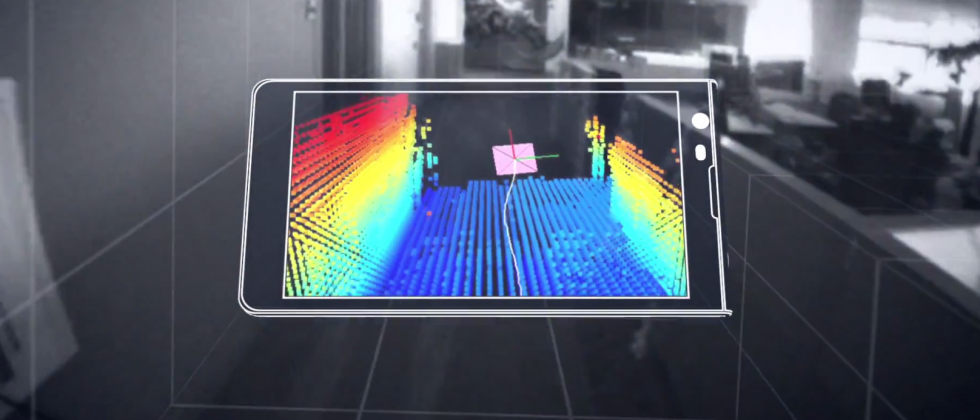 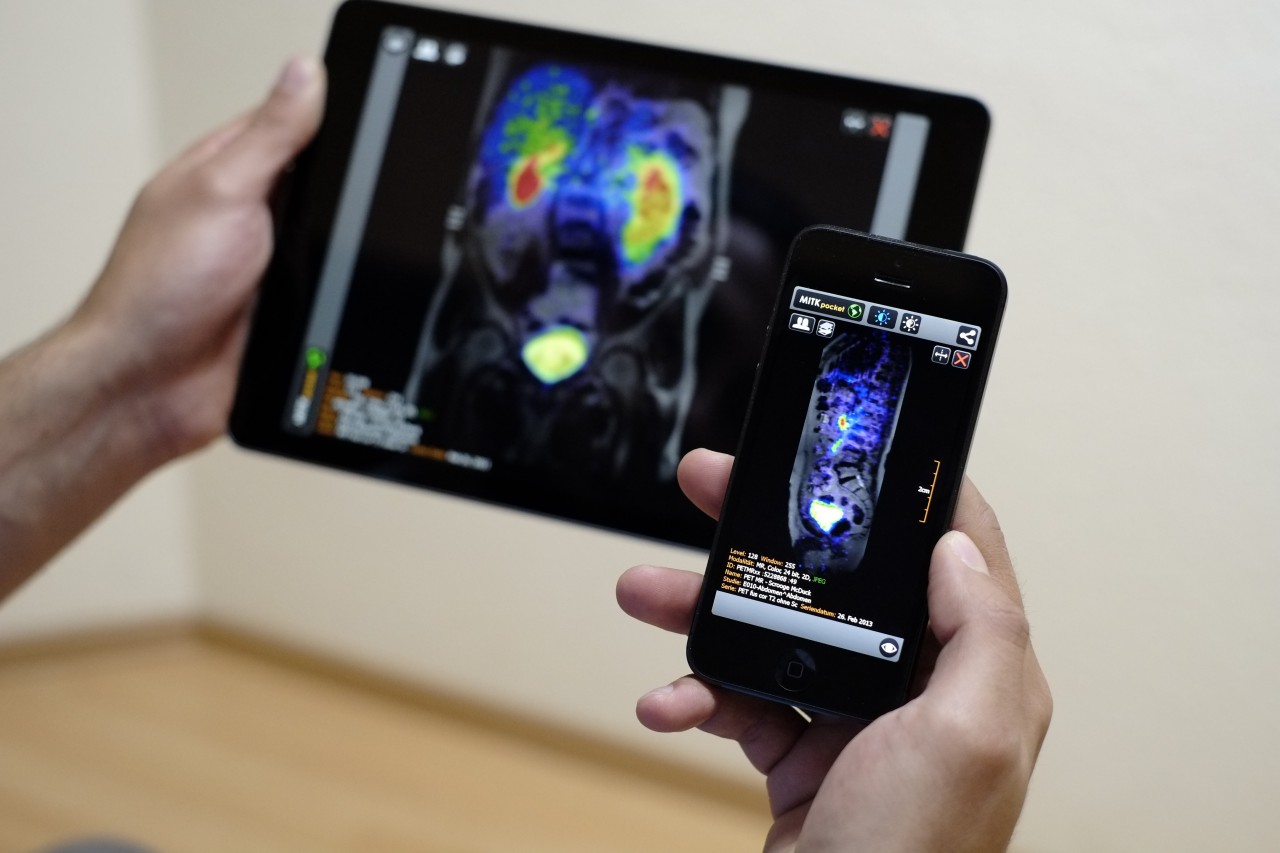 Spatial filtering
Omni-directional
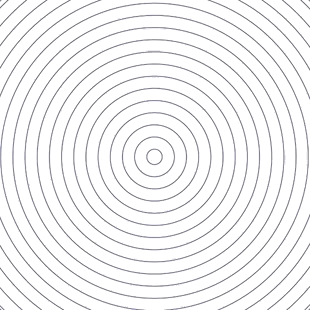 Spatial filtering
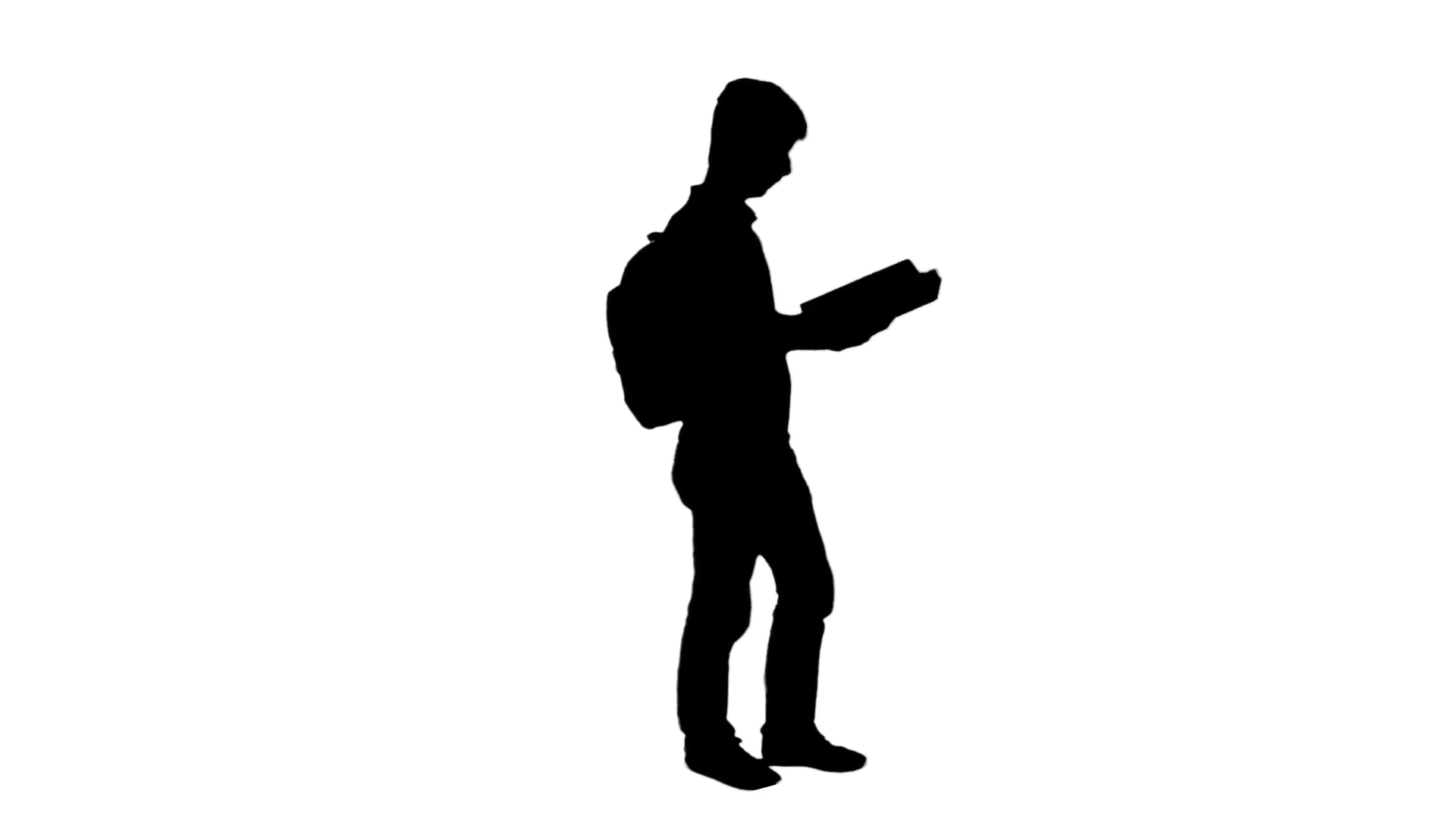 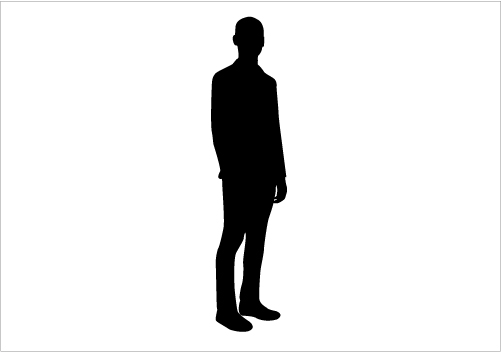 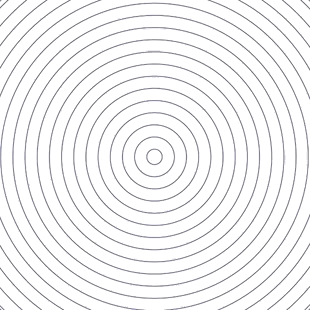 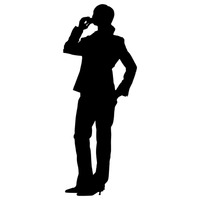 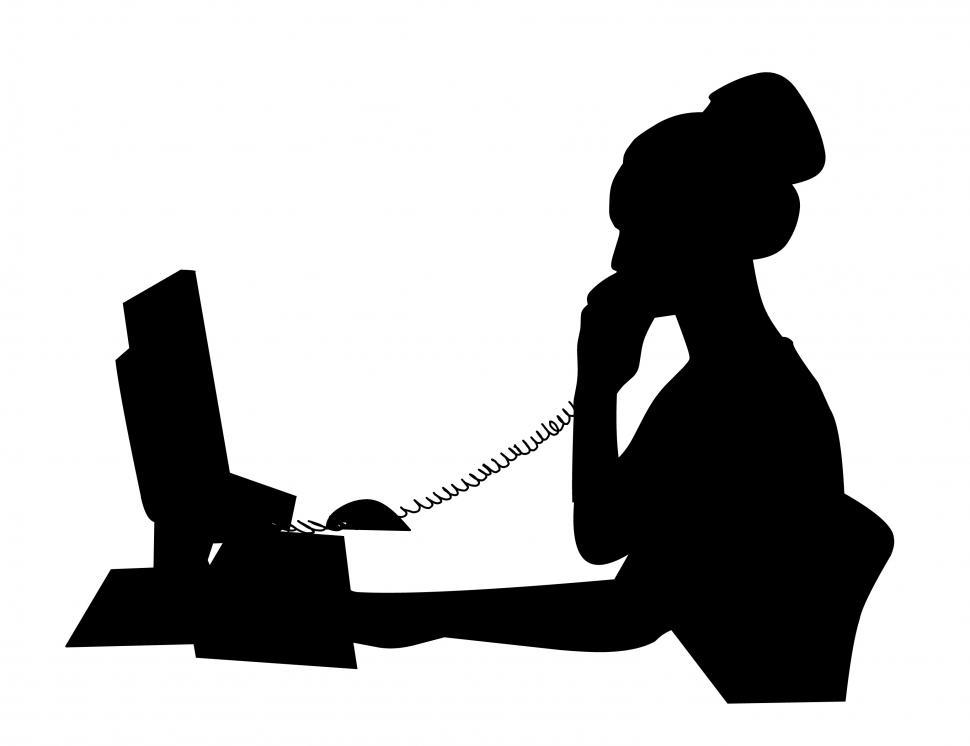 Spatial filtering
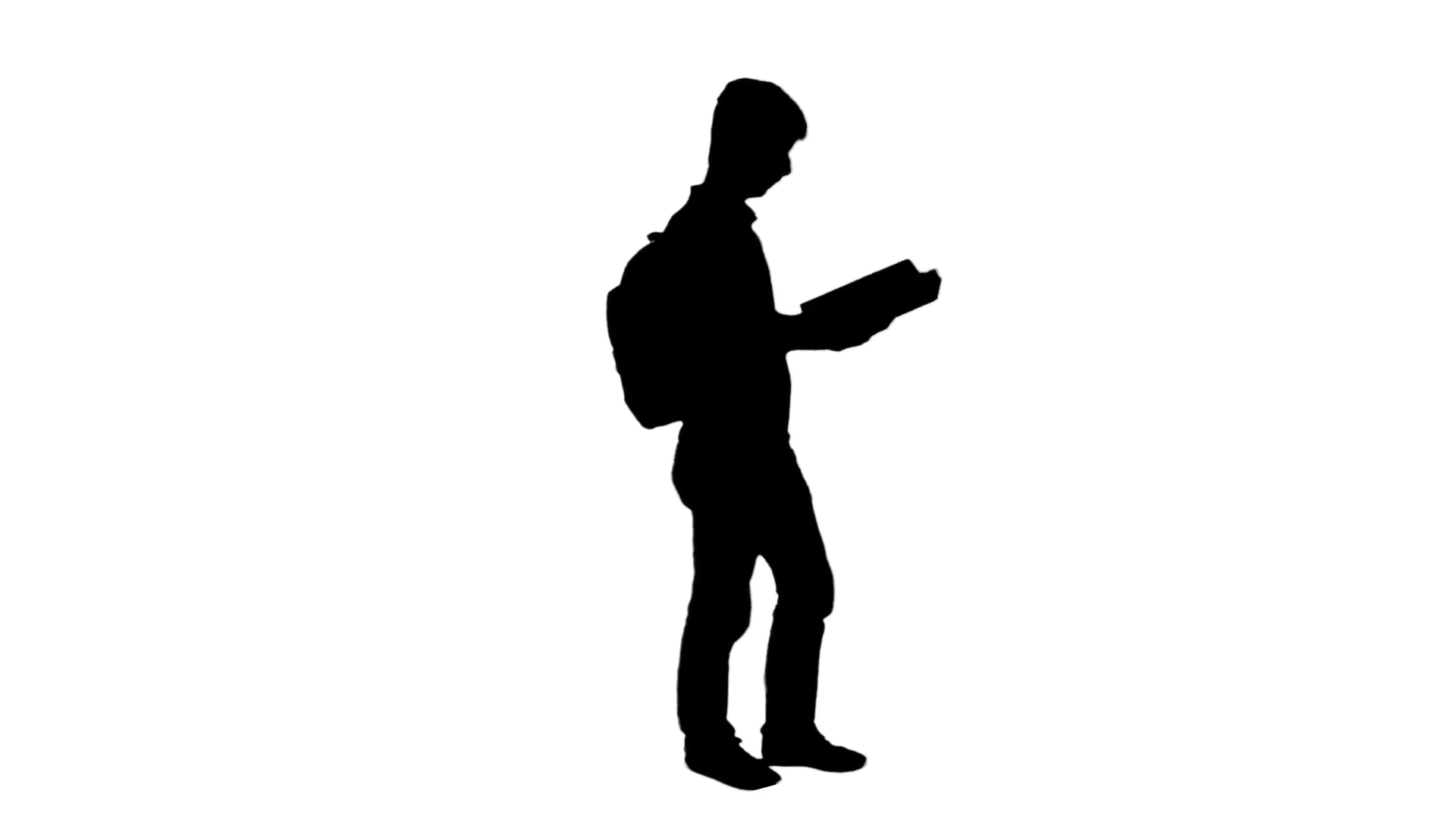 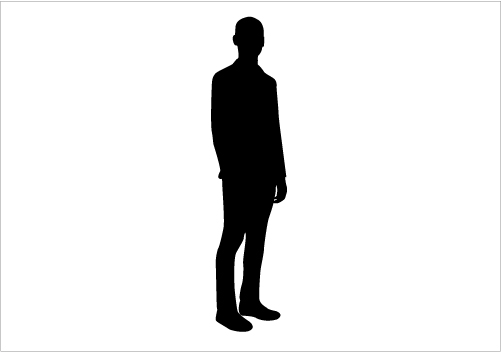 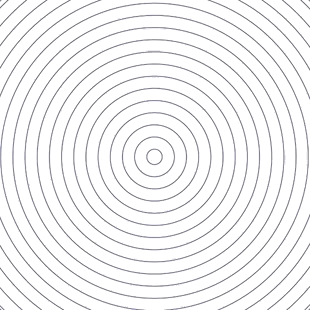 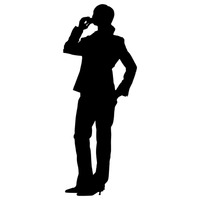 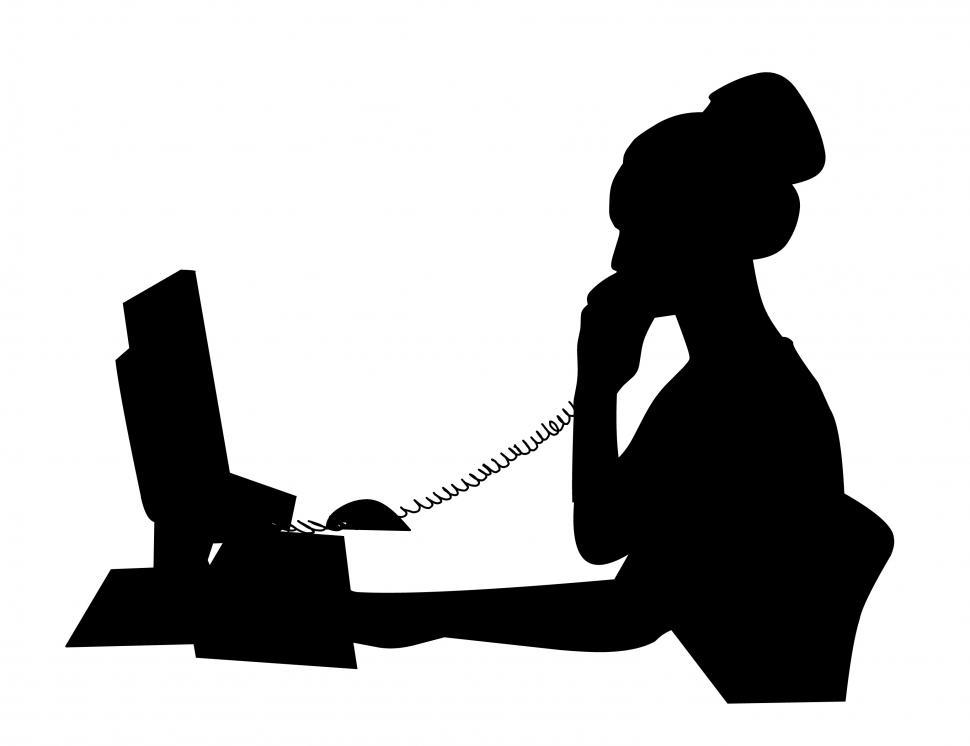 Spatial filtering
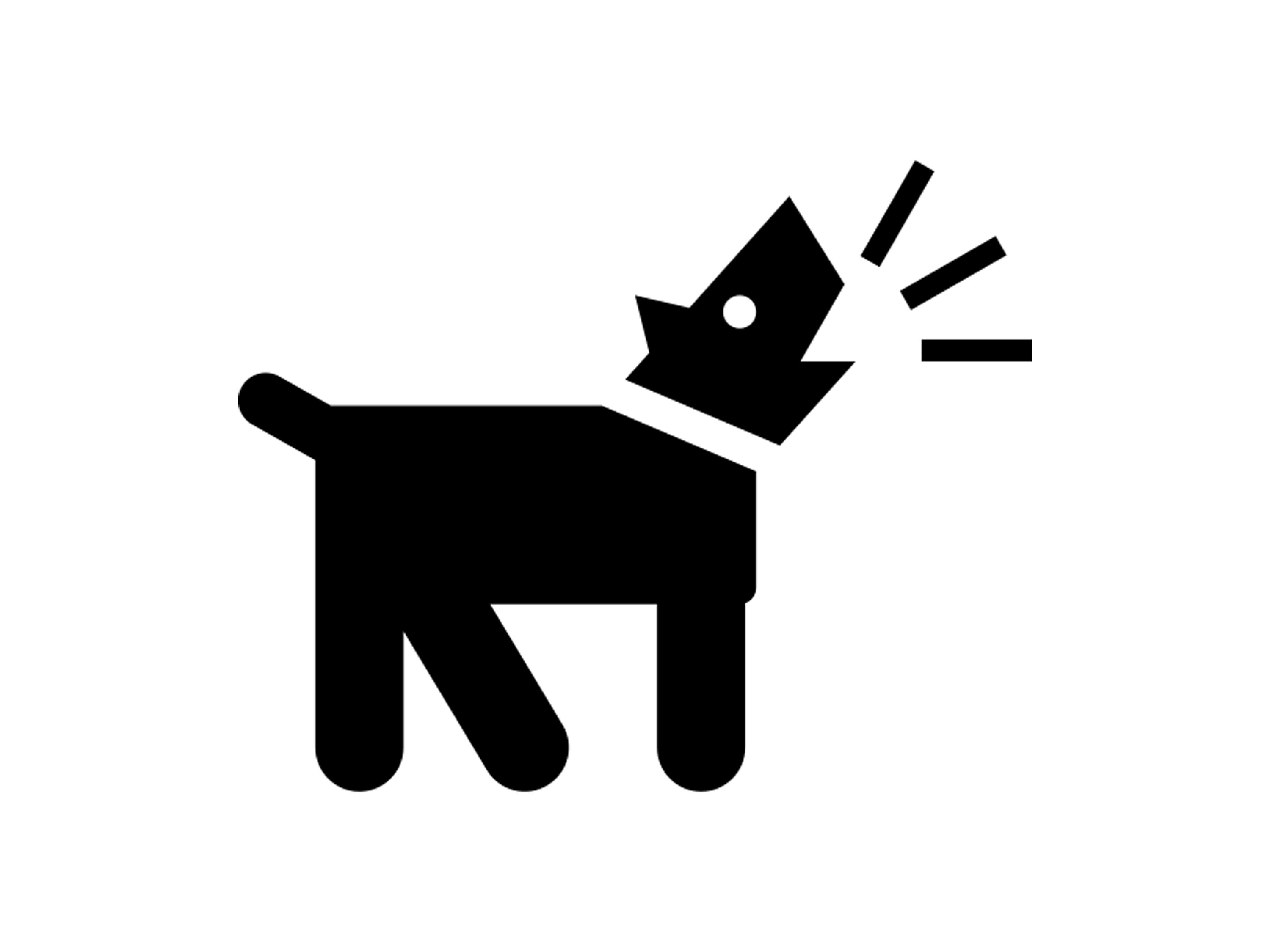 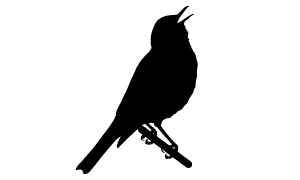 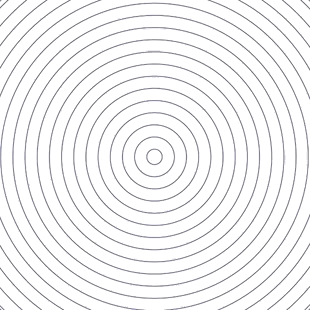 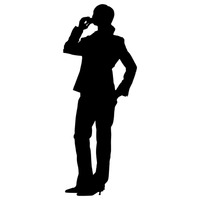 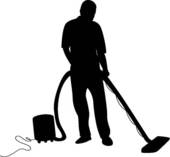 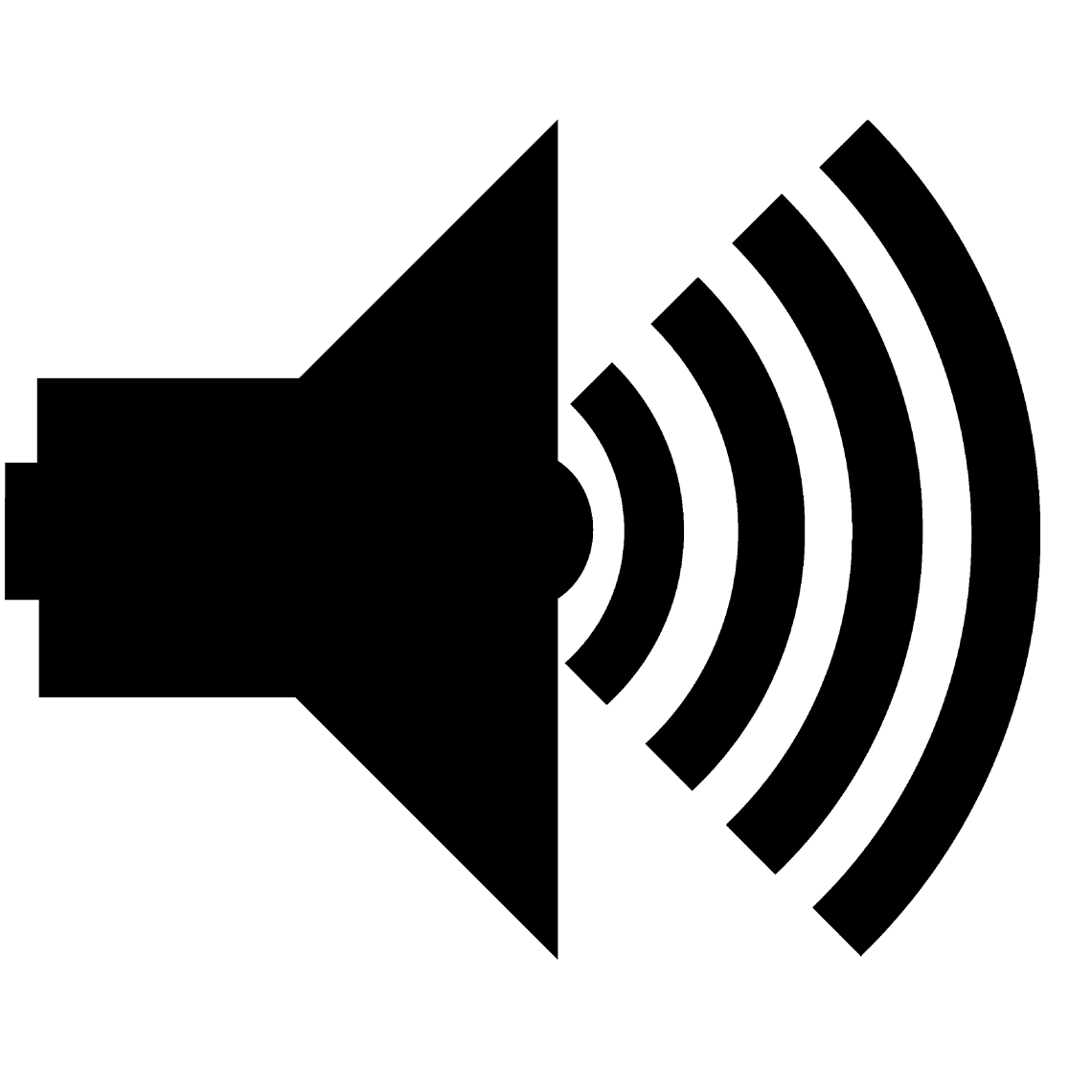 Spatial filtering
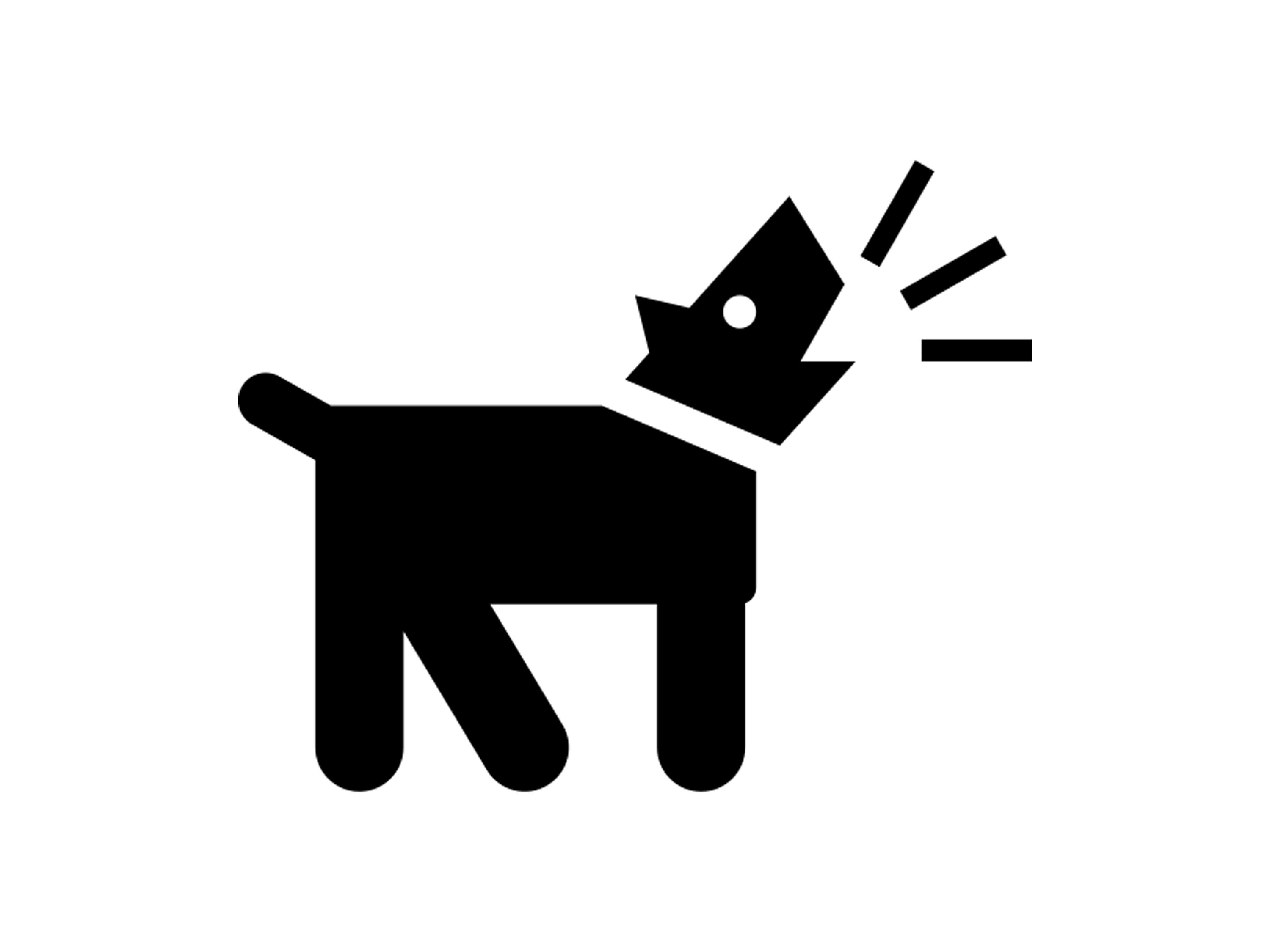 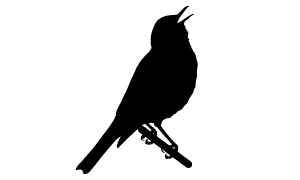 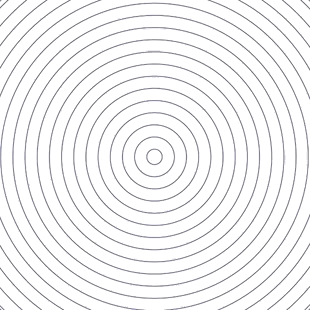 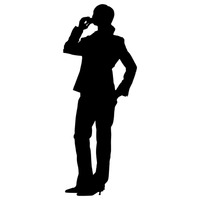 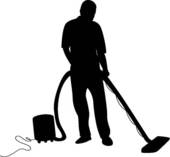 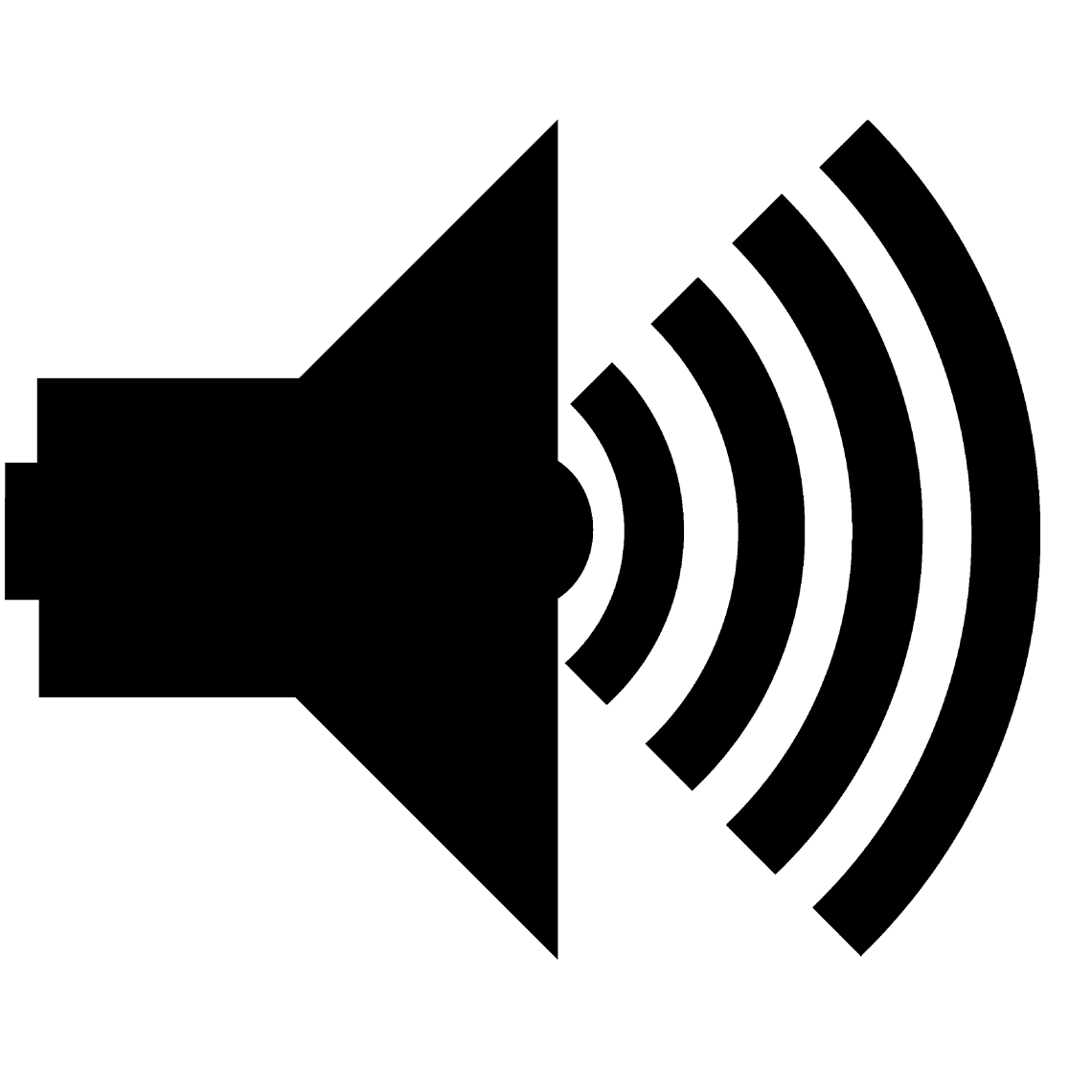 Applications of spatial filtering
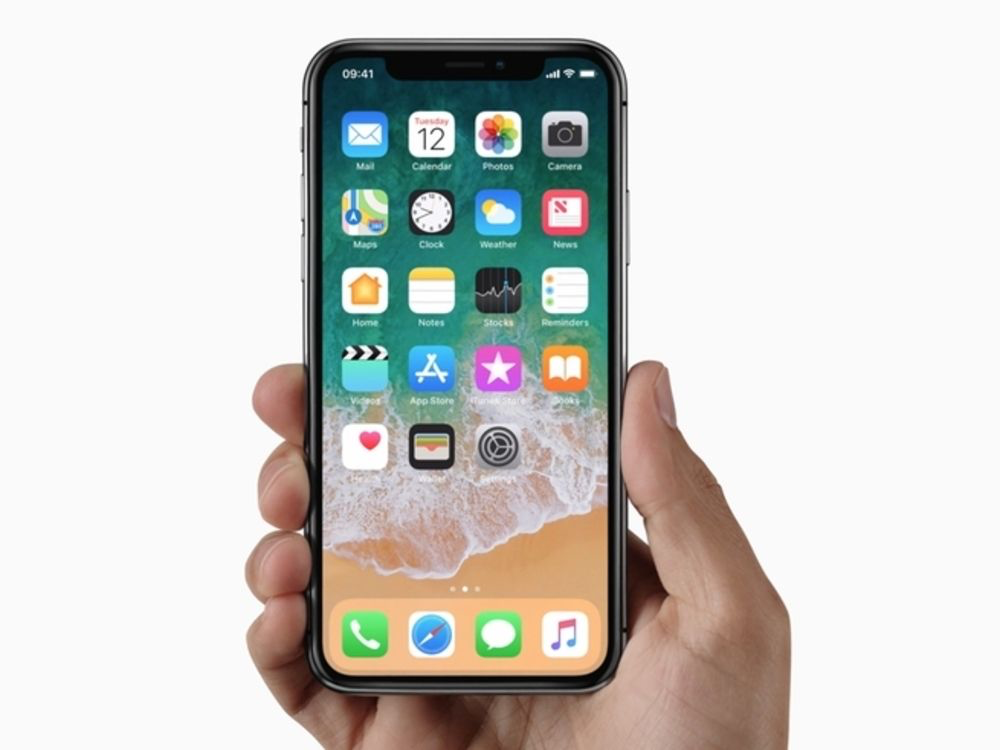 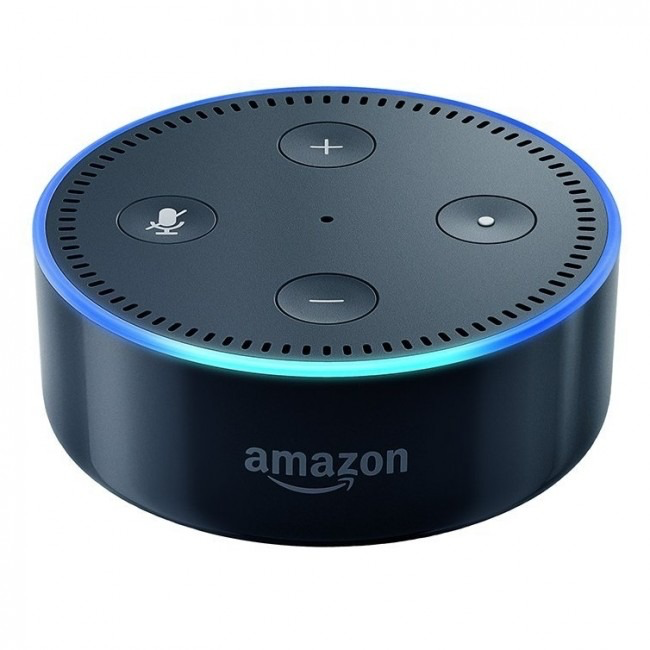 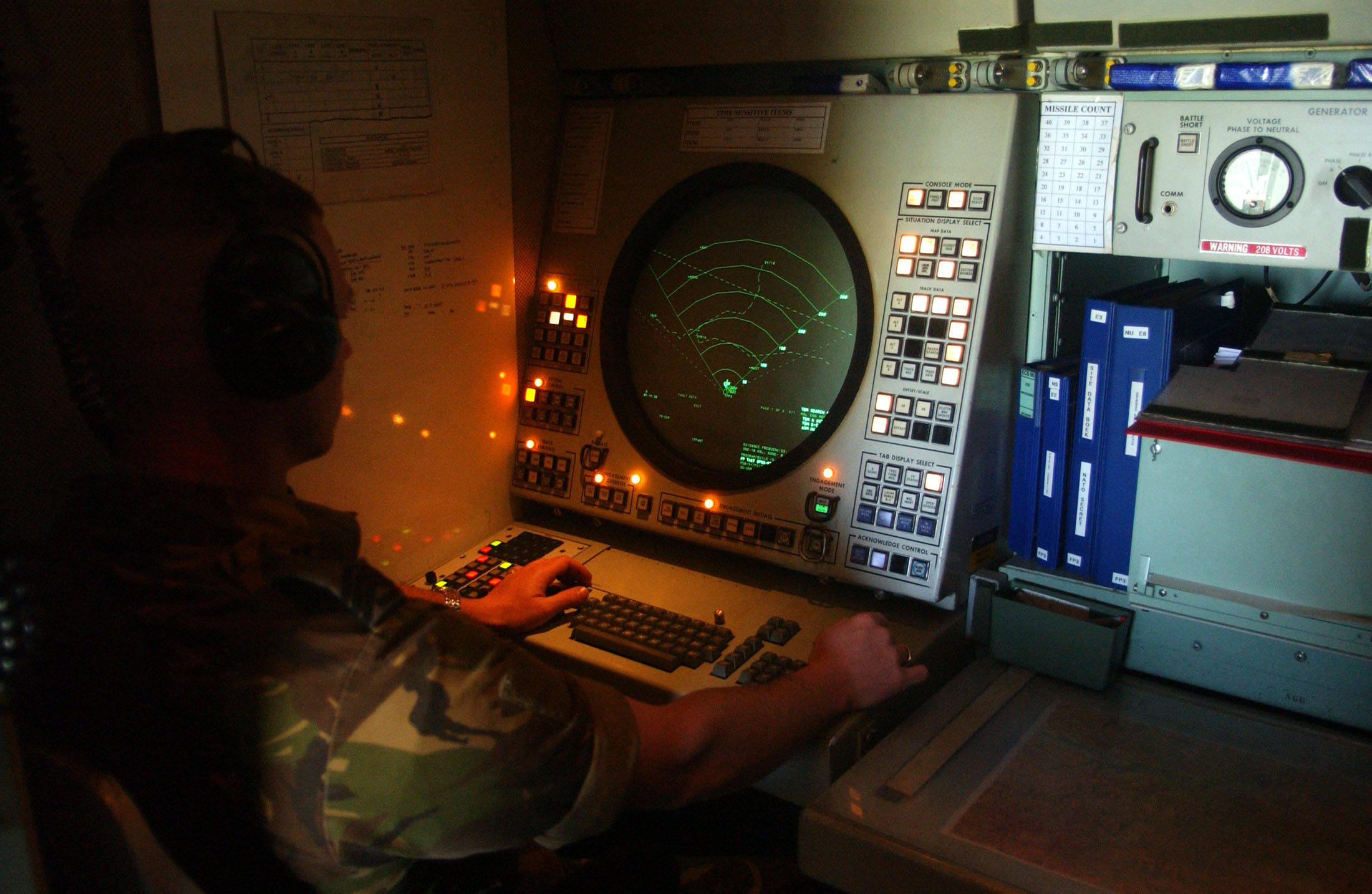 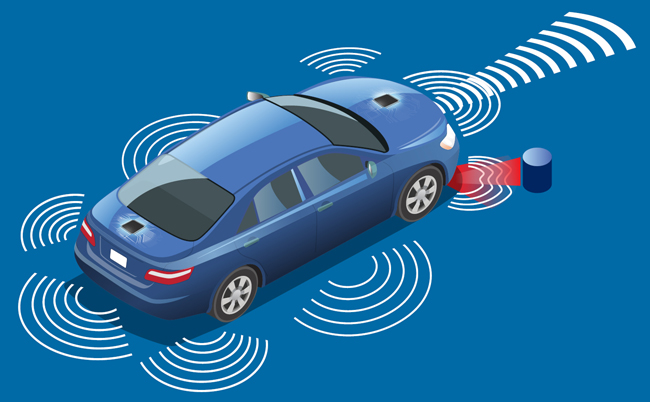 Interference of Waves
[Reference] https://www.youtube.com/watch?v=Iuv6hY6zsd0
Definition of superimposition of signals.
Superimposition of sinusoids
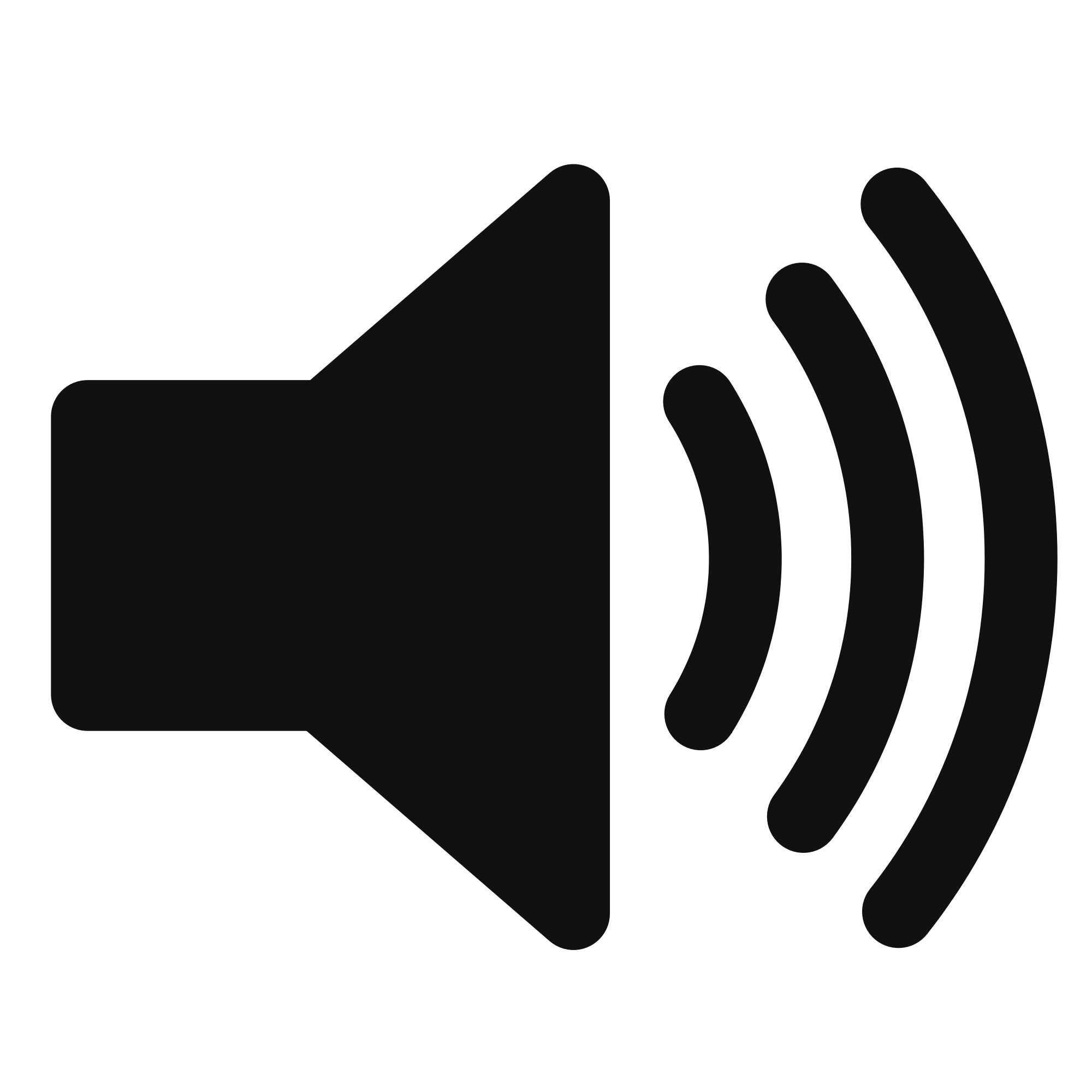 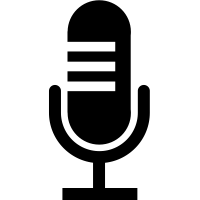 Amplitude
Amplitude
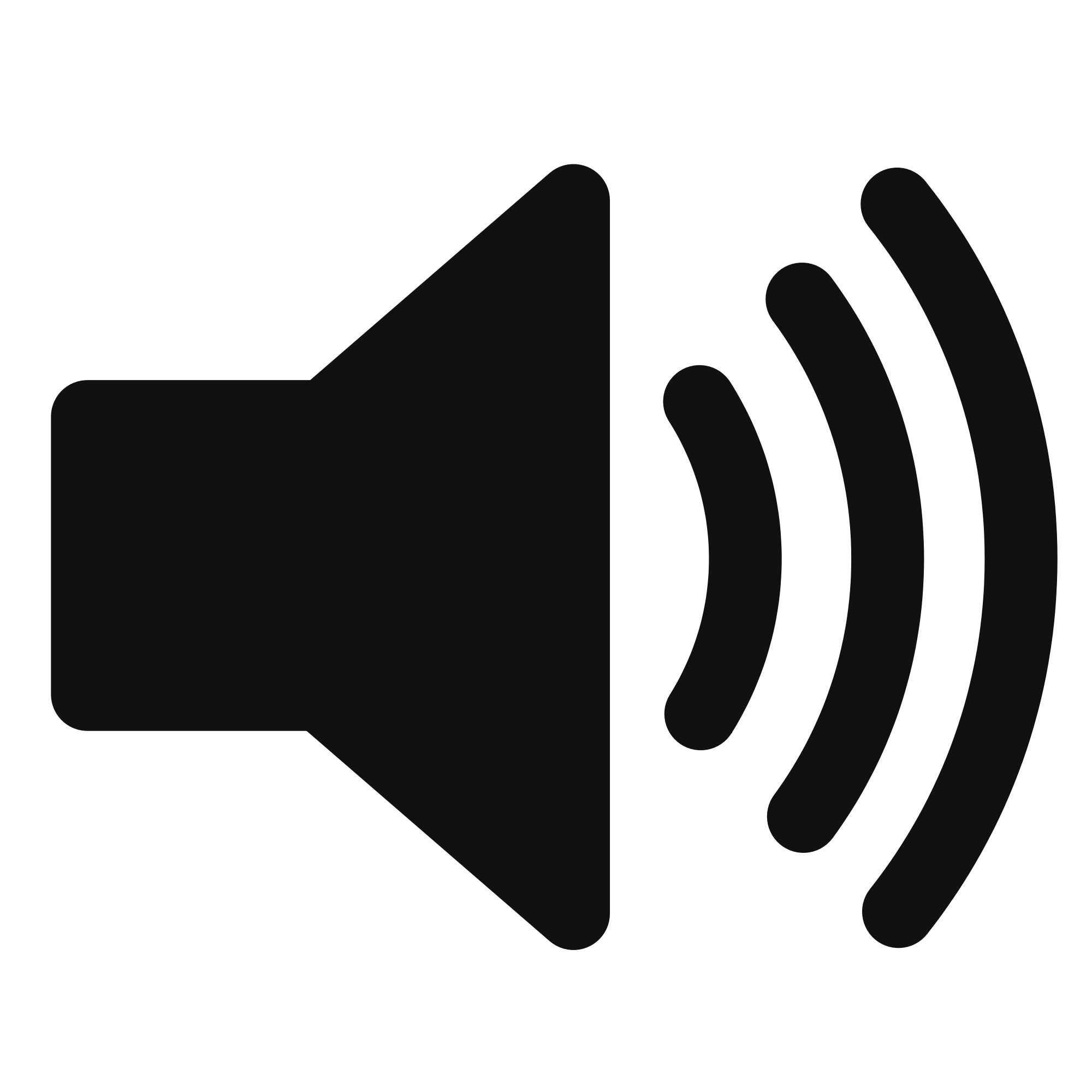 Superimposition of sinusoids
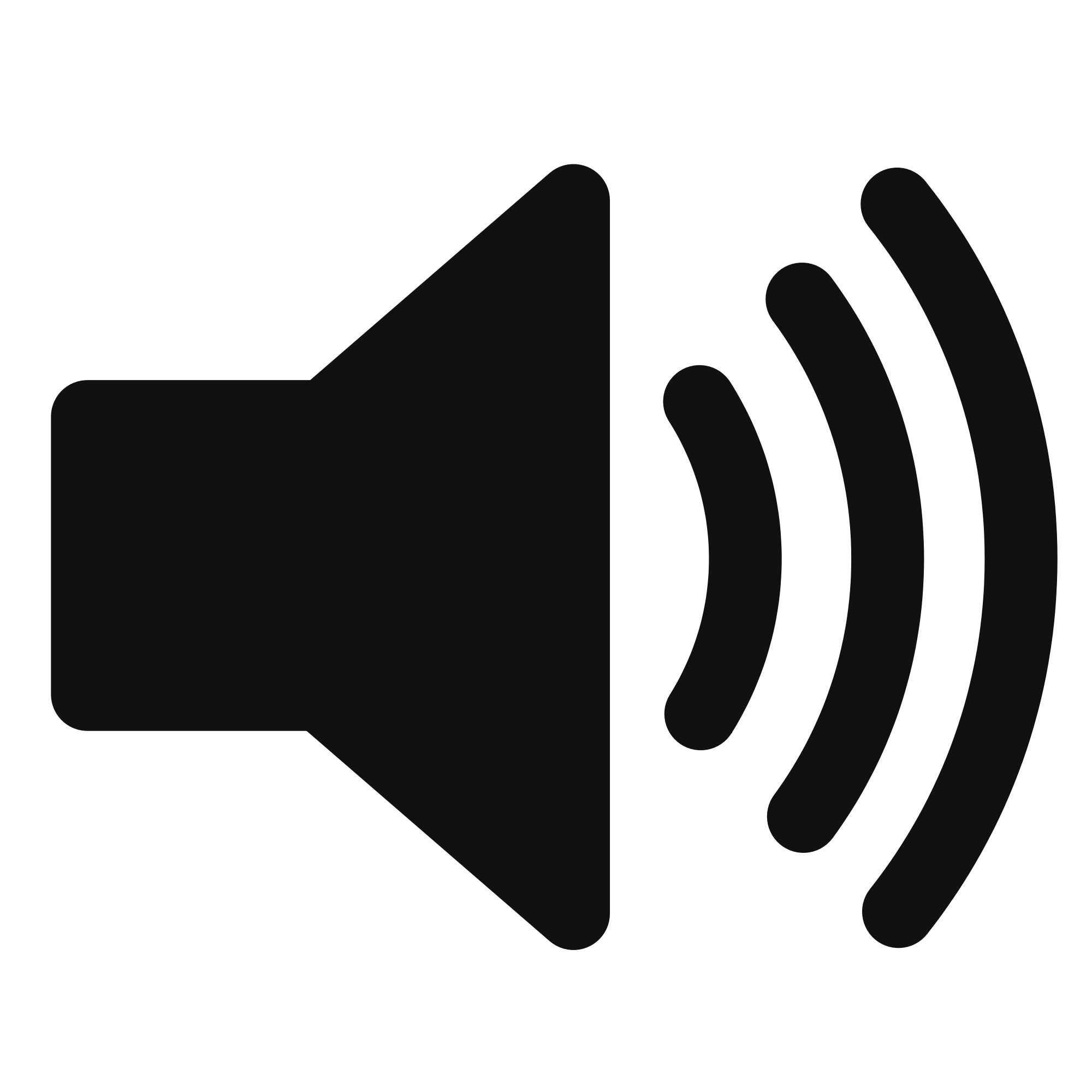 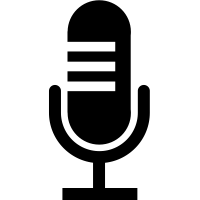 Amplitude
Amplitude
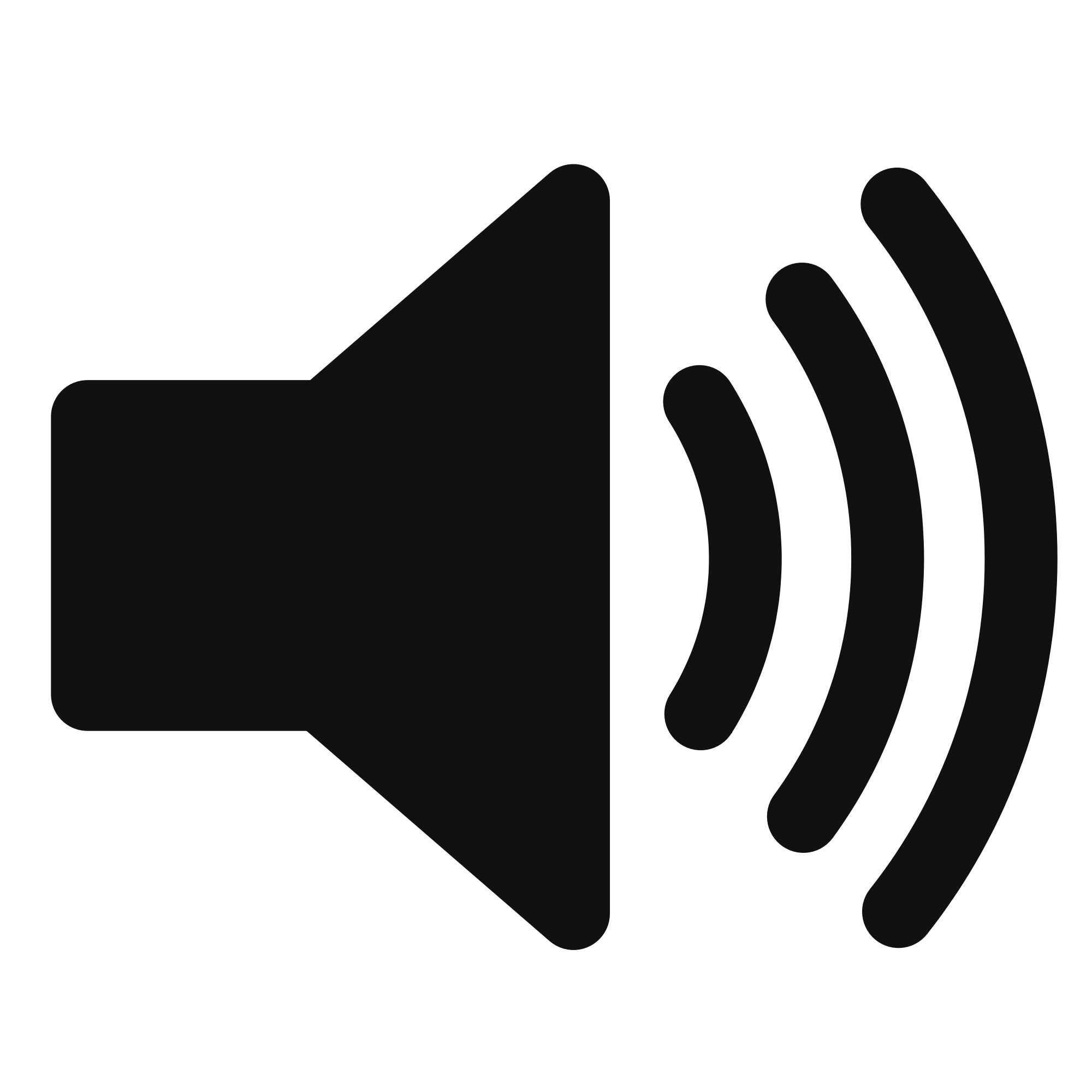 Superimposition of sinusoids
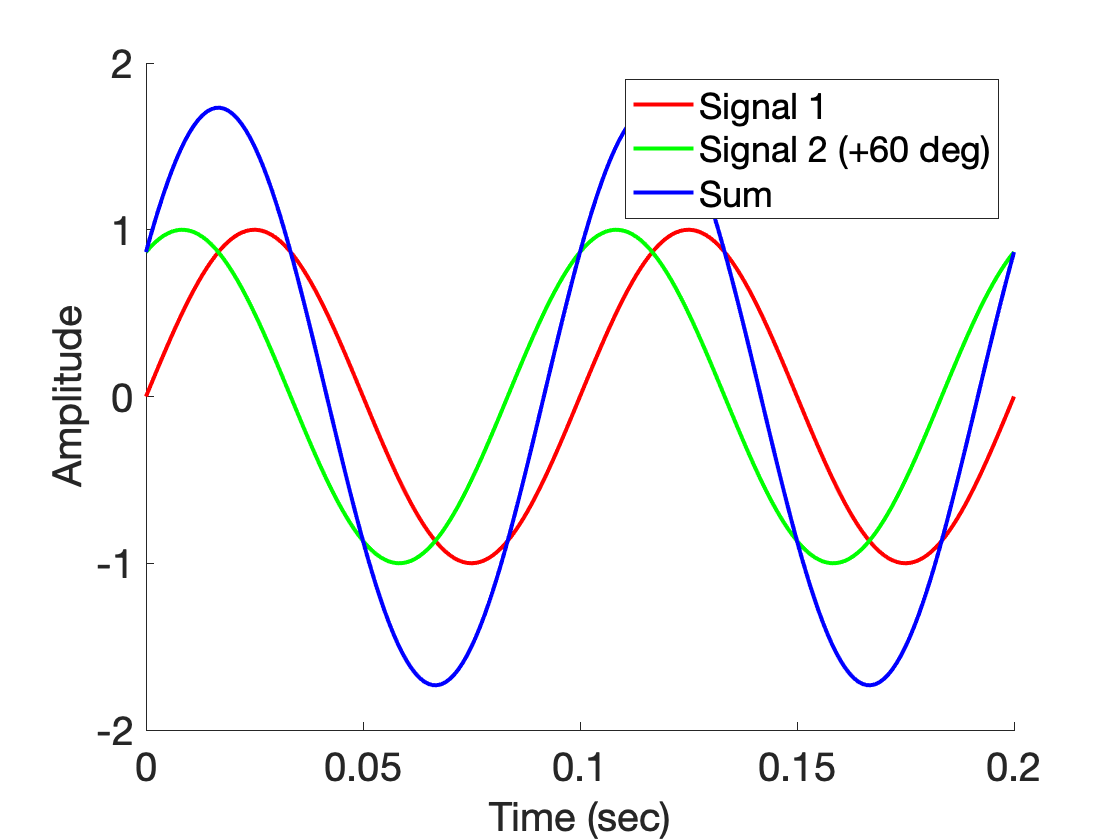 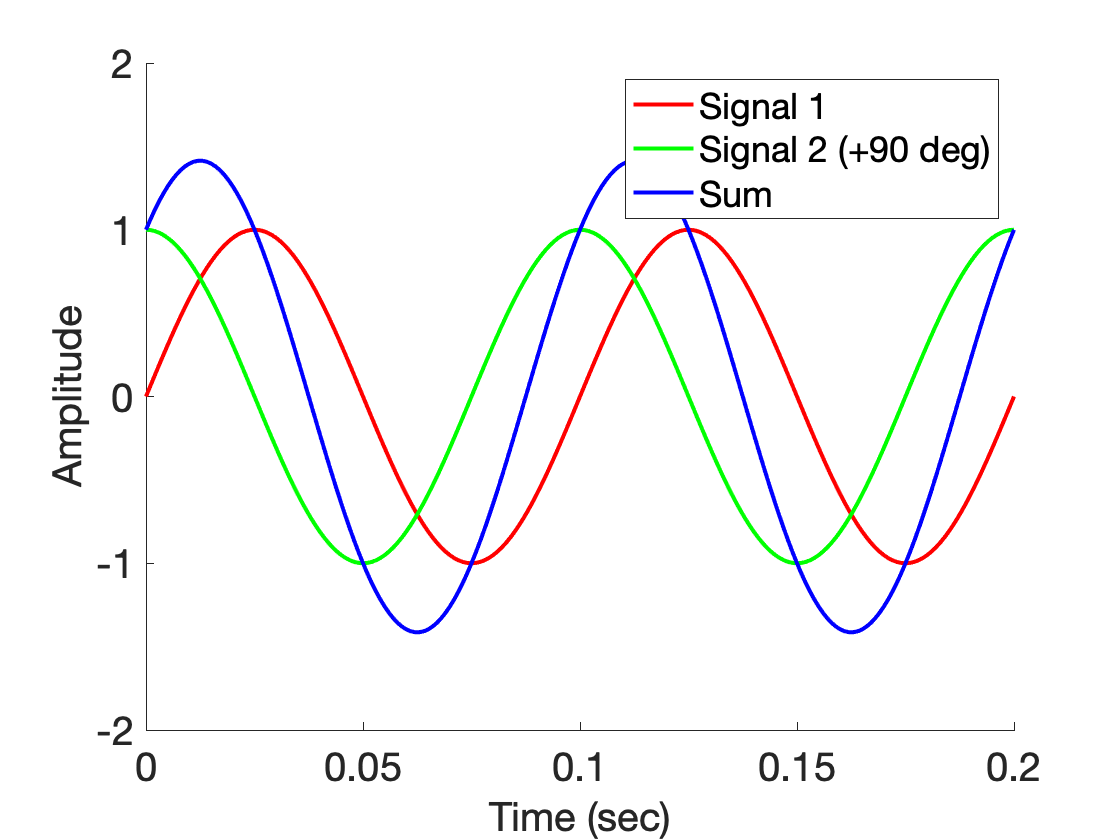 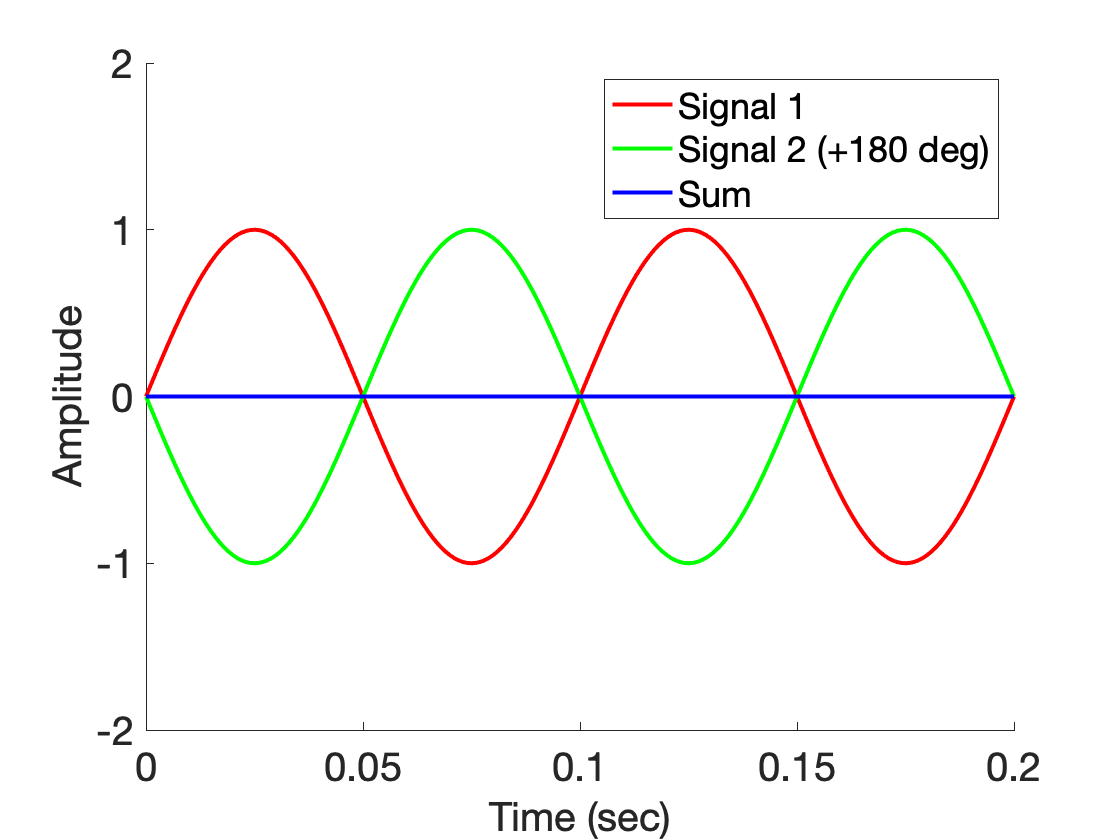 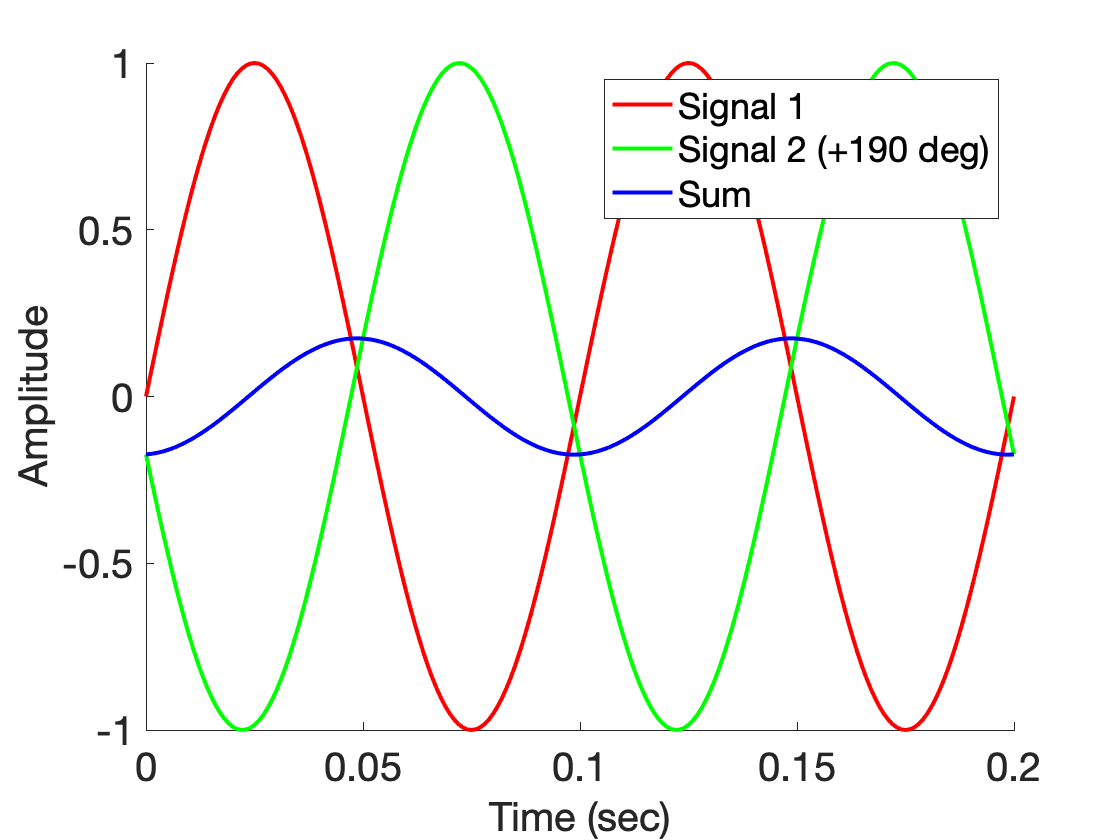 Superimposition of sinusoids
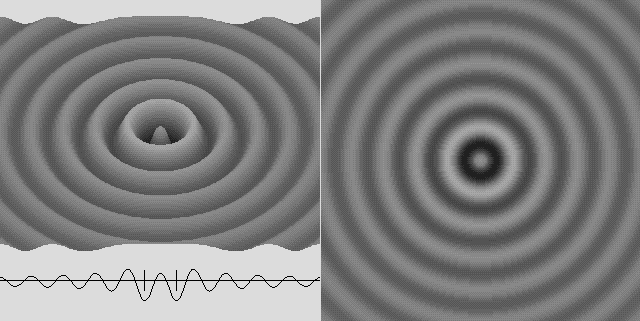 Superimposition of sinusoids
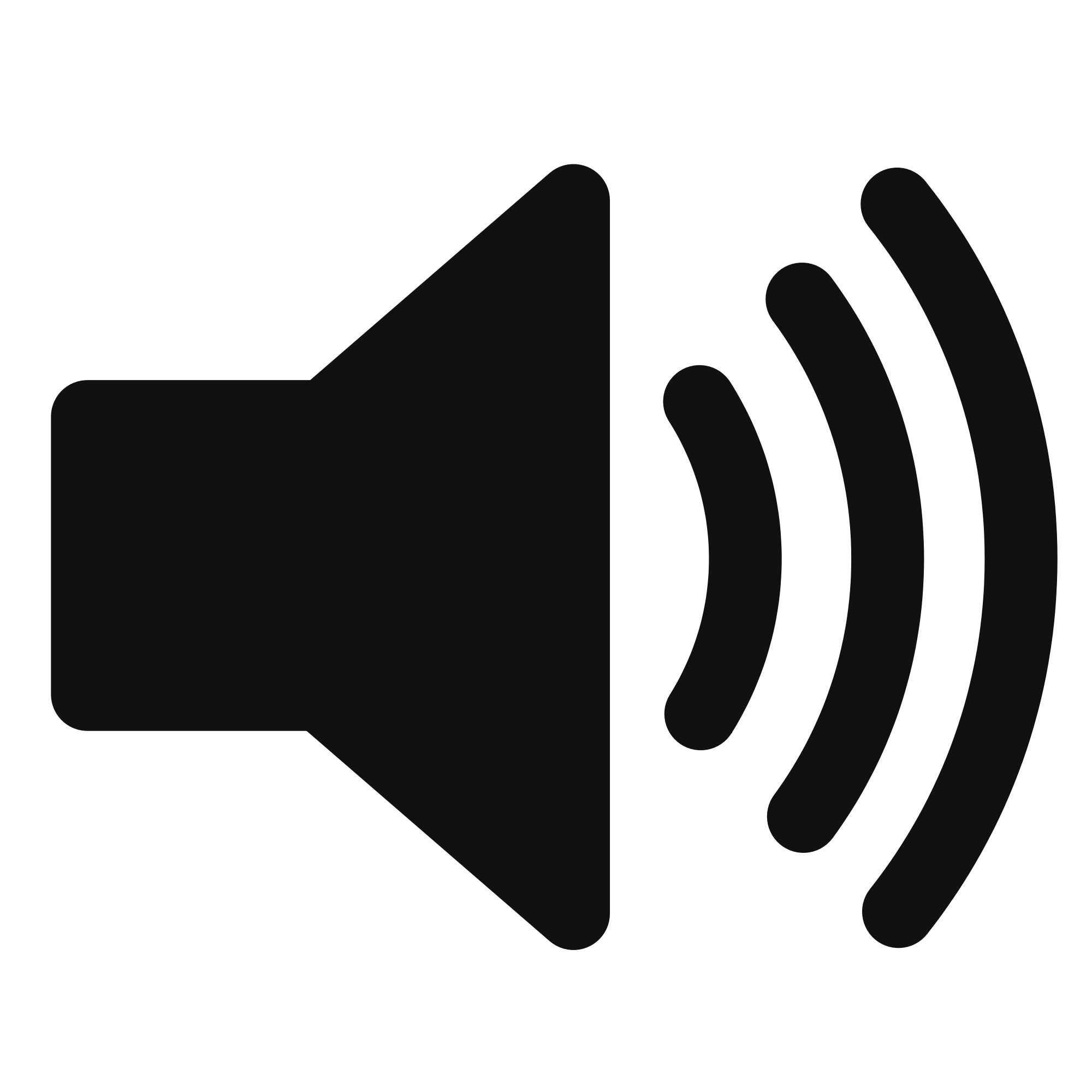 Superimposition of sinusoids
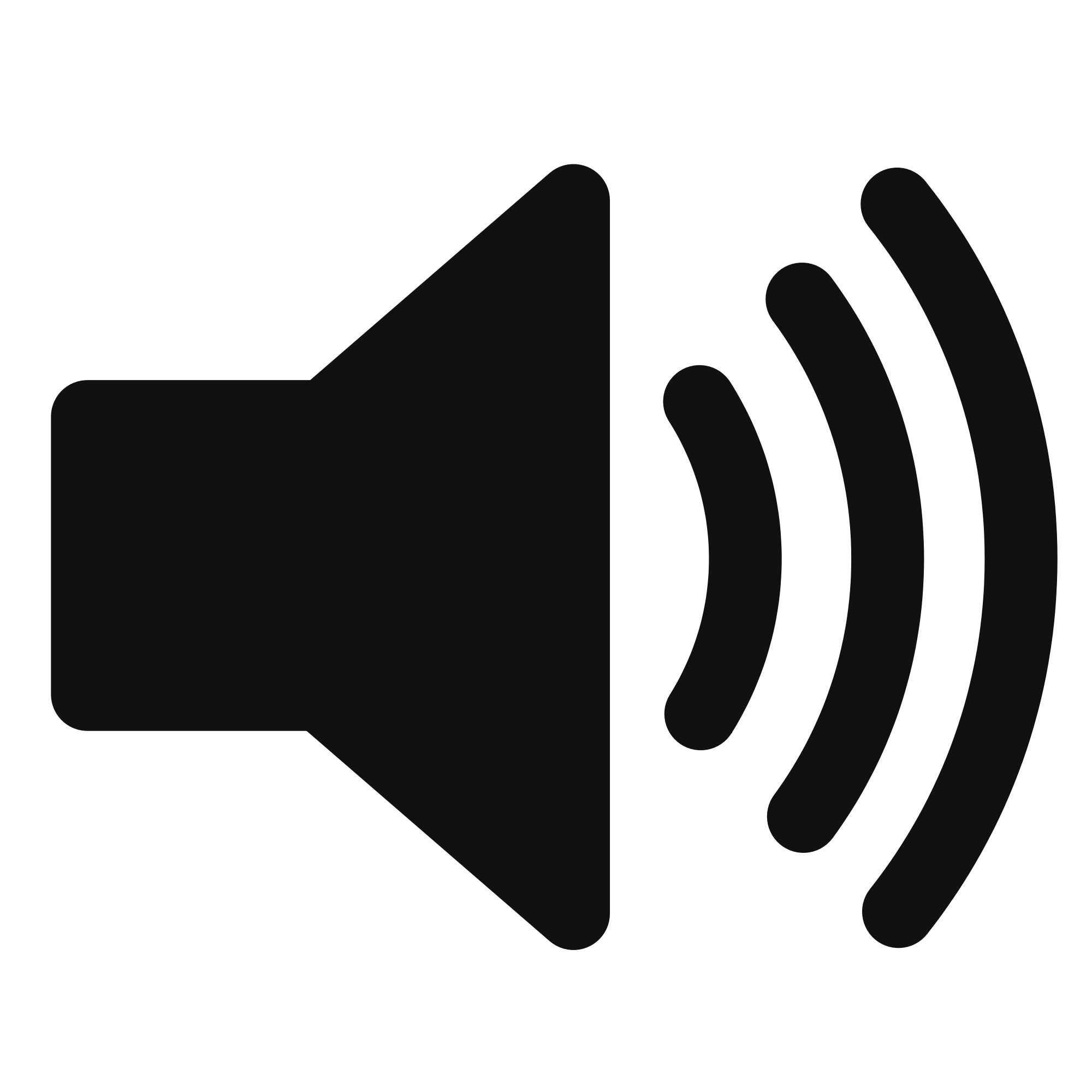 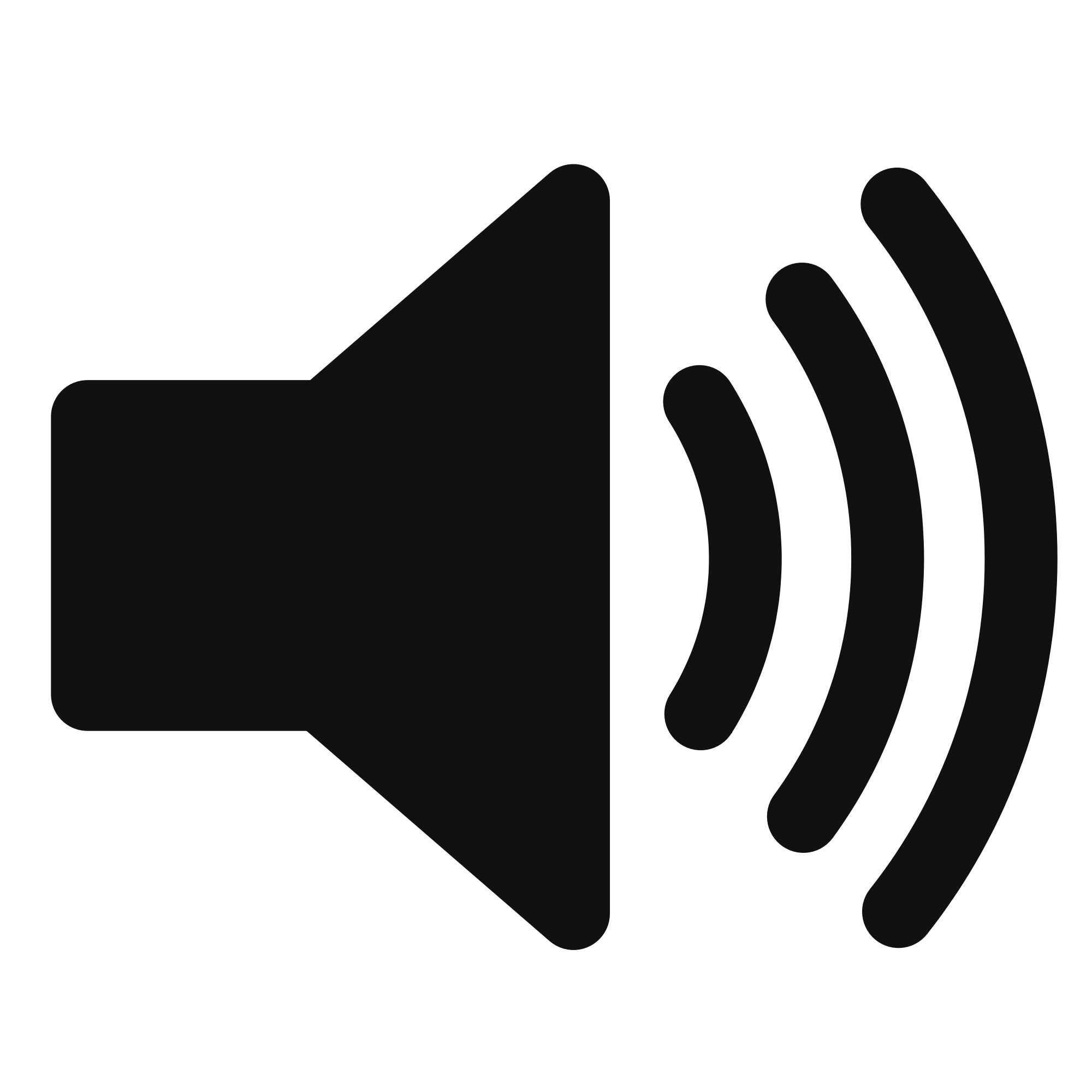 Superimposition of sinusoids
Signal amplified
(perfect constructive interference)
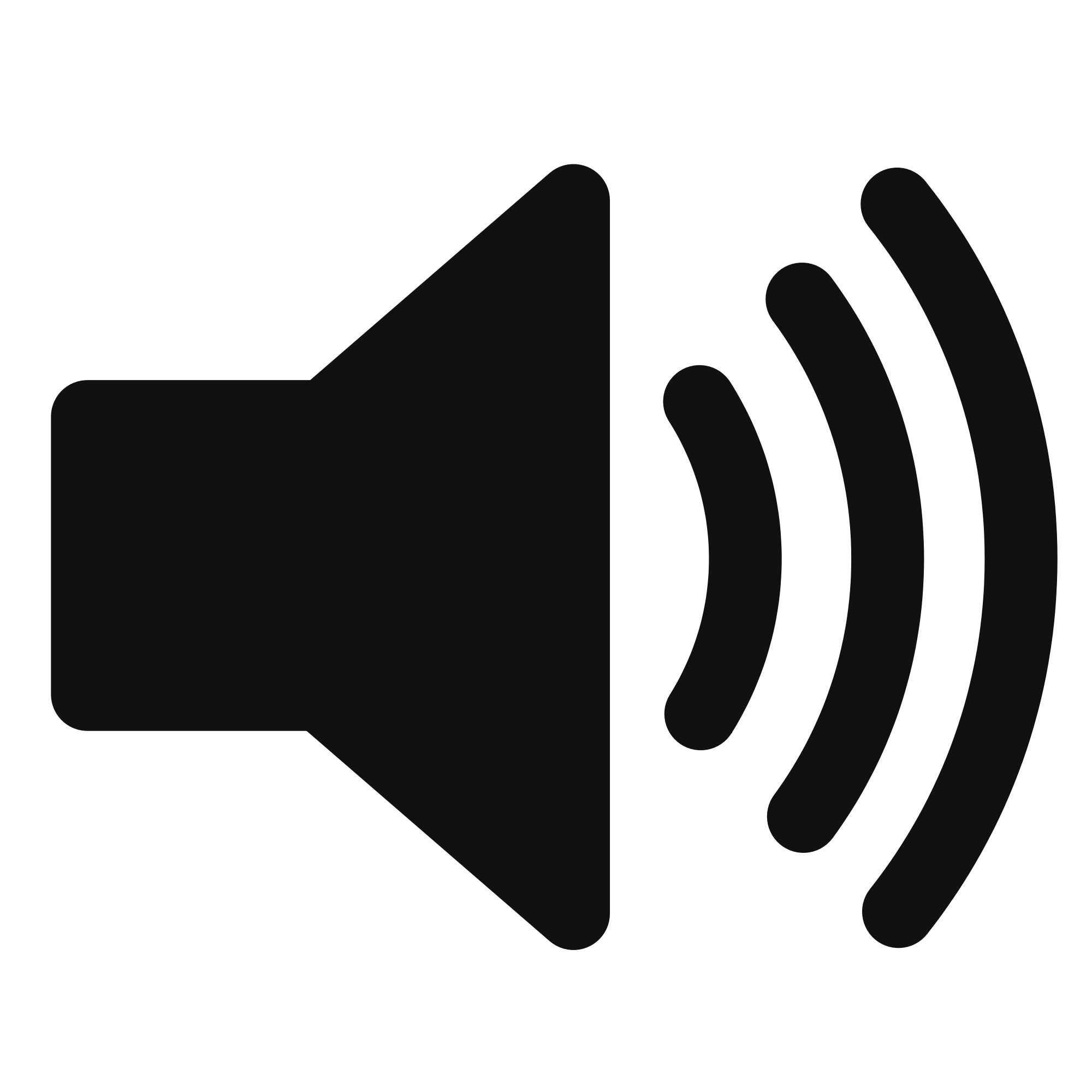 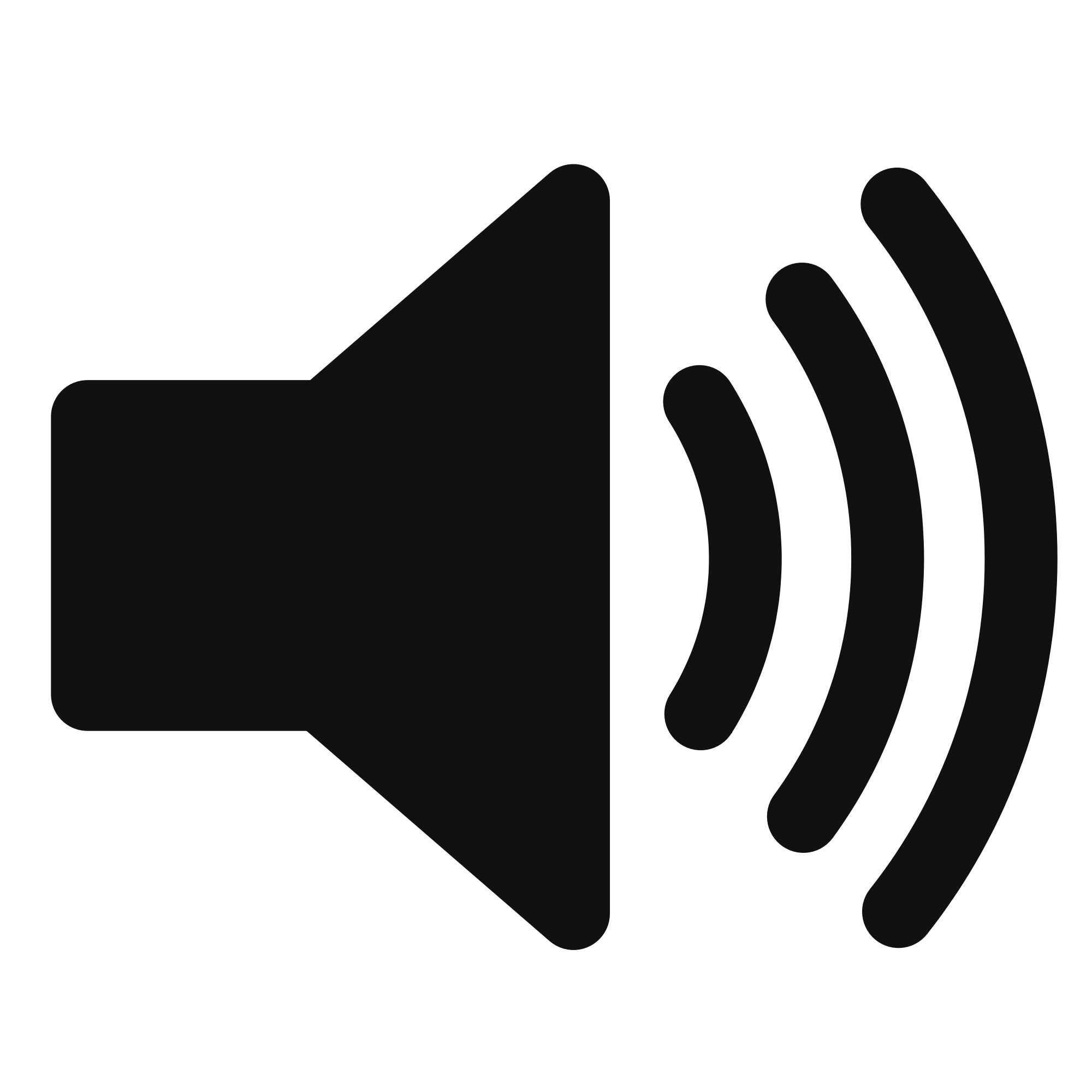 Signal nullified
Signal nullified
Superimposition of sinusoids: Gain
Power gain due to the array structure
Distance from the center of the array
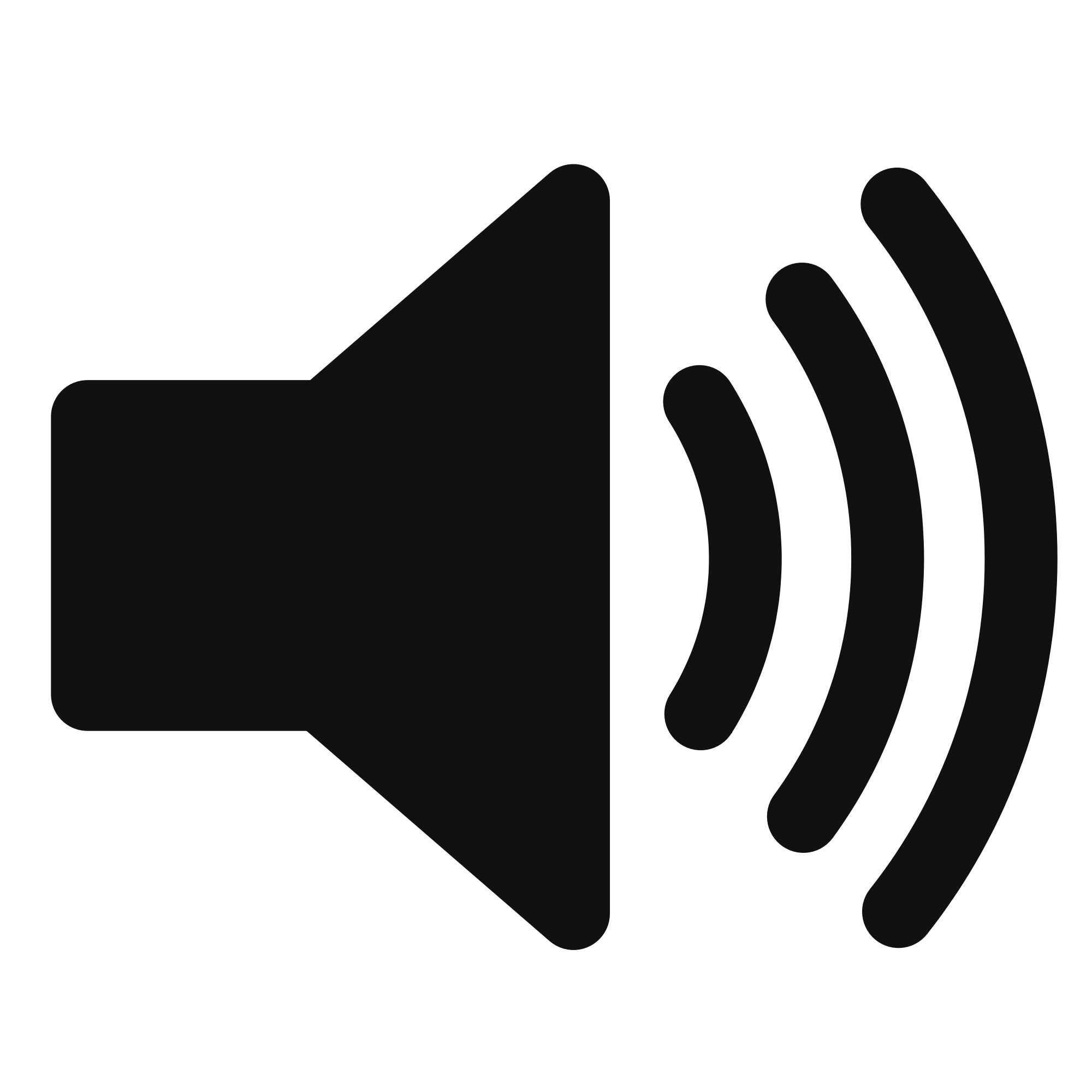 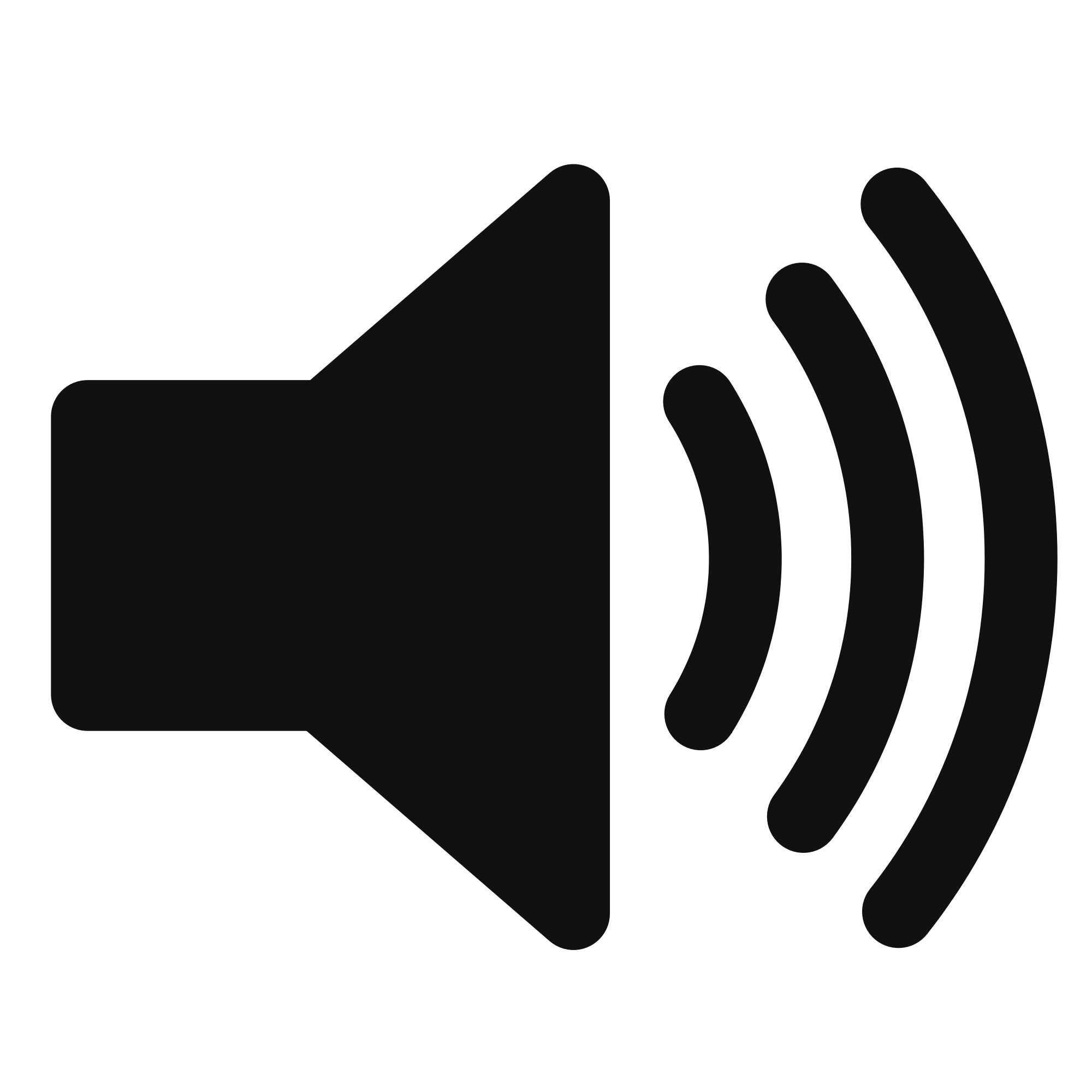 Superimposition of sinusoids: Gain
Beamforming in 1D space
Power gain due to the array structure
Distance from the center of the array
Controlling spatial signal gain using multiple signal sources or receivers.
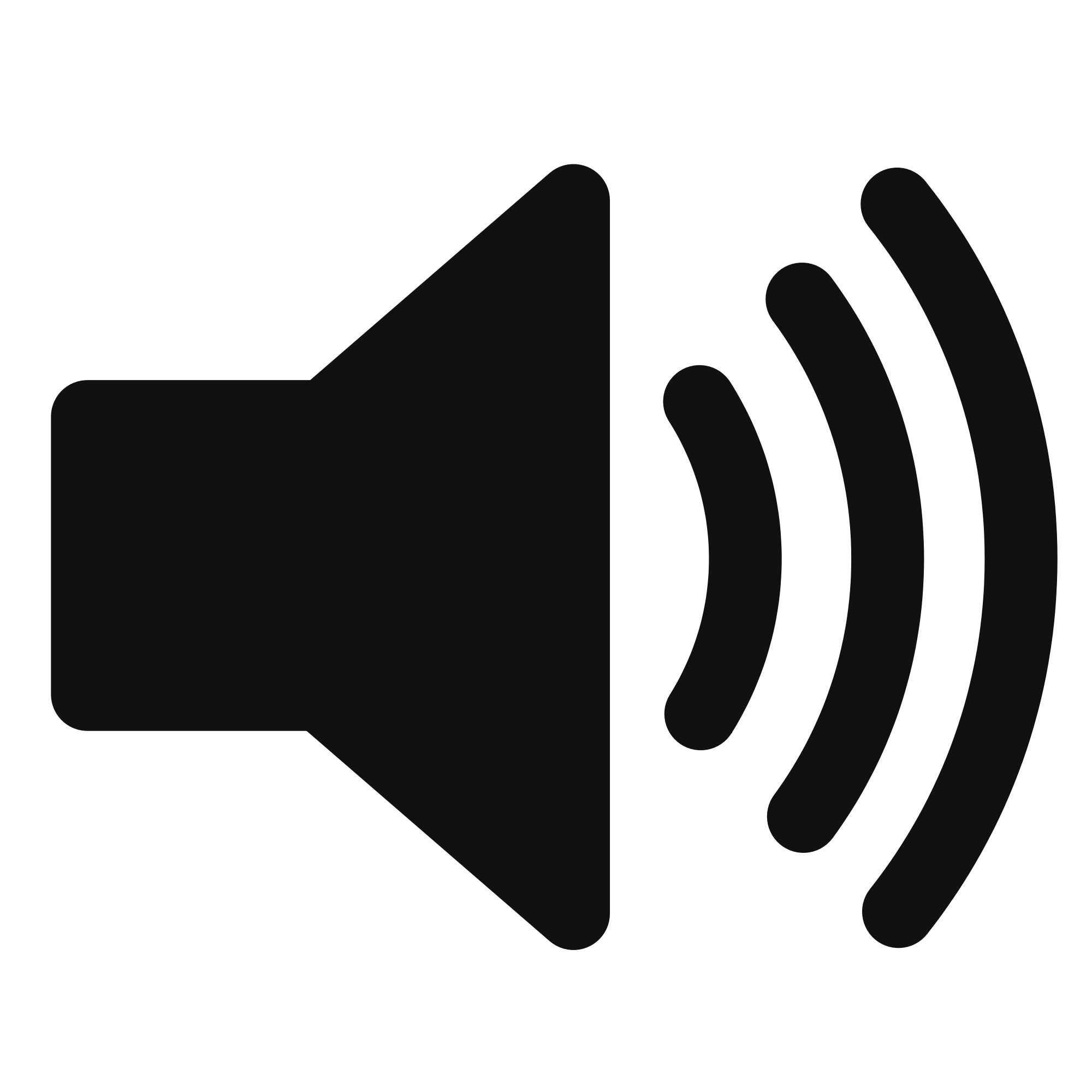 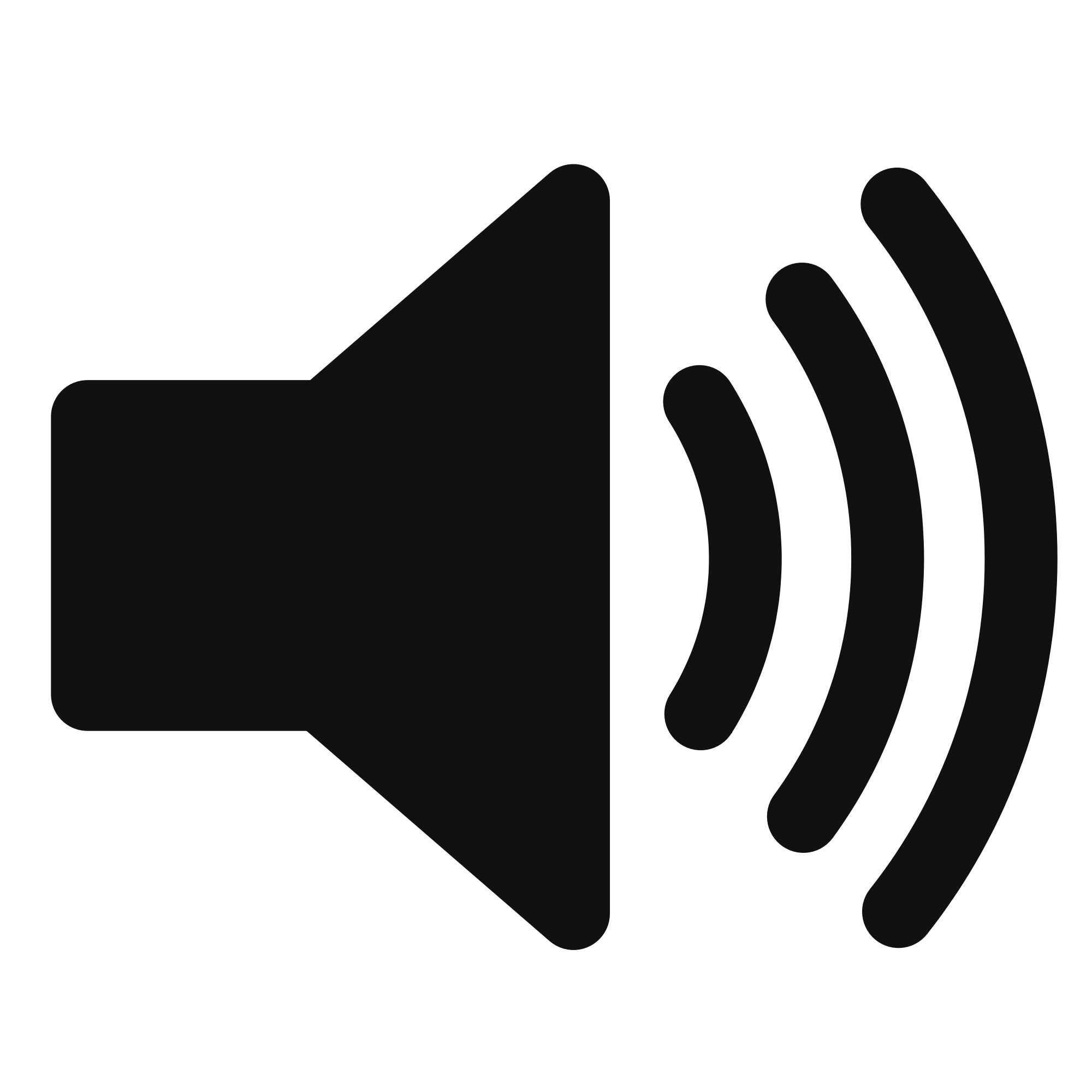 The gain depends on distance between the elements and signal wavelength.